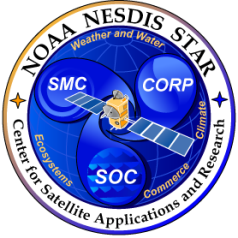 Impact assessment of Aeolus HLOS winds on NOAA global forecasts
Kevin Garrett
NOAA/NESDIS Center for Satellite Applications and Research

Hui Liu, Kayo Ide, Katherine Lukens, Ross Hoffman (University of Maryland/CISESS)
Lidia Cucurull (NOAA/OAR/AOML)
Karina Apodaca (CIRA)
Mike Hardesty (CIRES)

Acknowledgements: Trish Weir (NESDIS), Iliana Genkova (IMSG@NCEP/EMC), Dave Santek, Brett Hoover, Agnes Lim (CIMSS), Peter Marinescu (CIRA), Lisa Bucci (AOML)
Satellite and Information Service
18 Nov 2020
Topics
Scope of Aeolus activities
Data assimilation integration
Data assimilation impact studies
Ongoing efforts
Summary
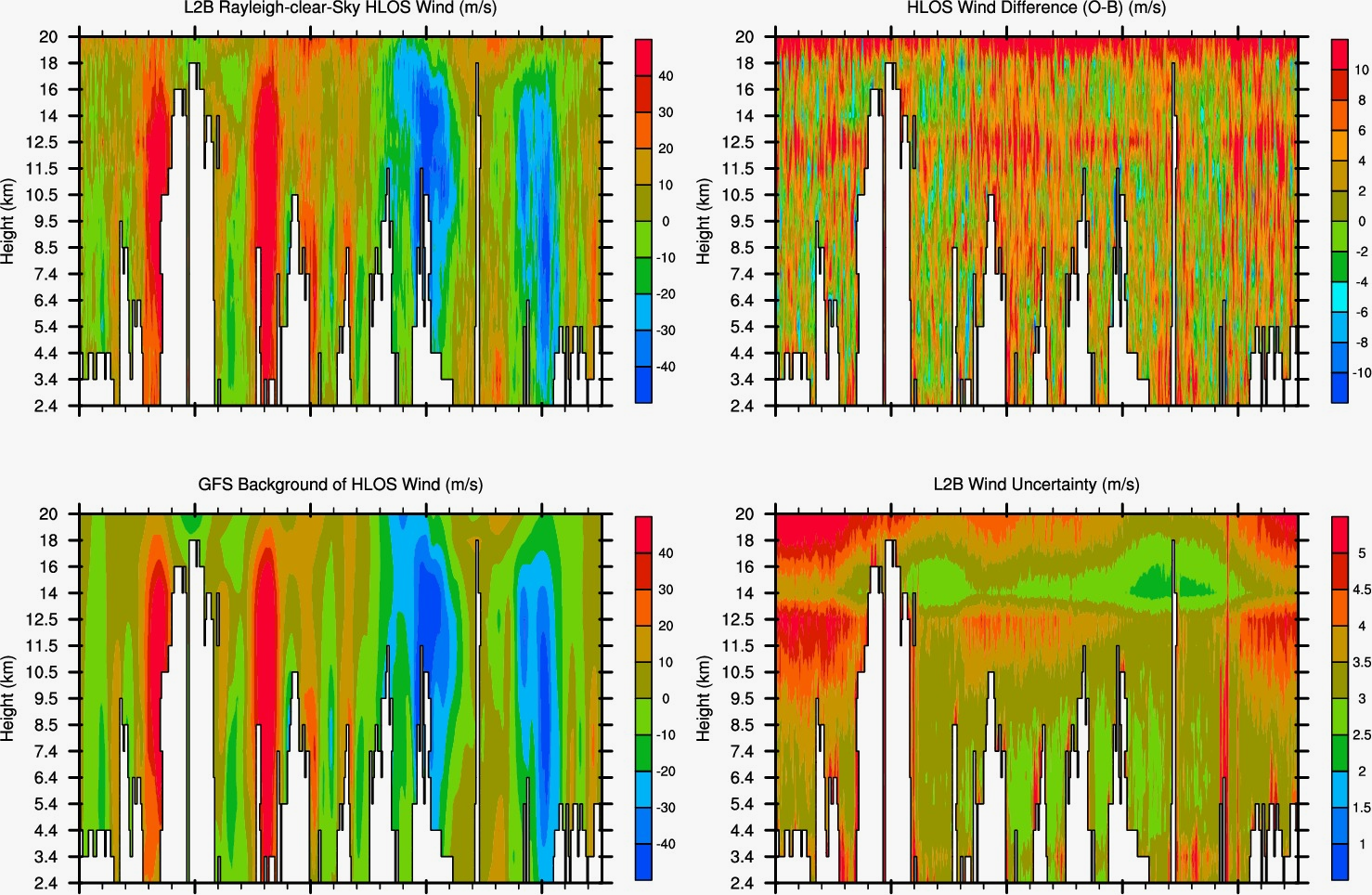 Scope of Aeolus activities
Assess 3D-winds impacts on NOAA numerical weather prediction supporting NESDIS Technology Maturation Program (TMP) and next generation satellite architecture planning.
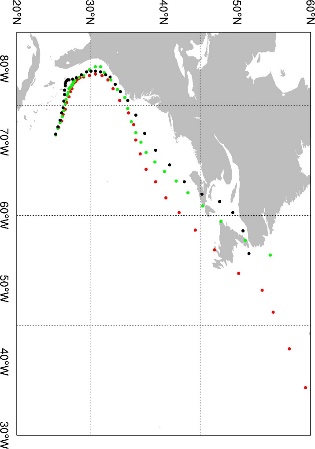 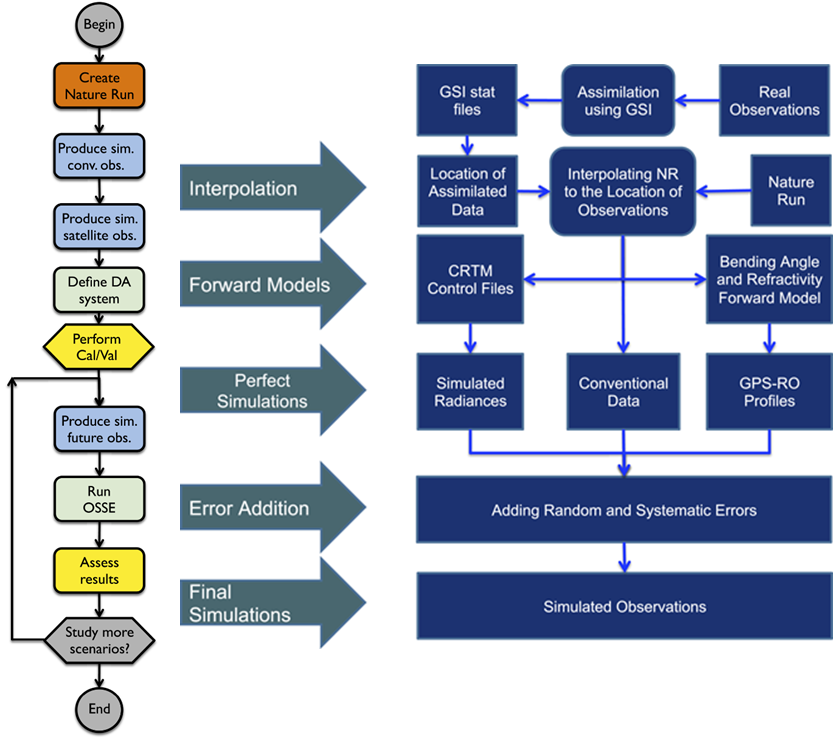 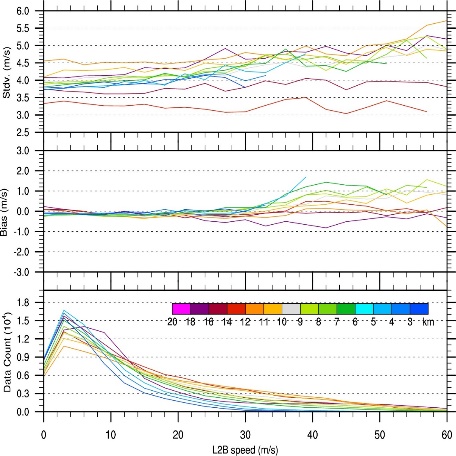 Compare Aeolus measurements to TC reconnaissance observations
Integrate and assess impact on NOAA global NWP
Use Aeolus to improve NWP impact of other data (e.g. AMV)
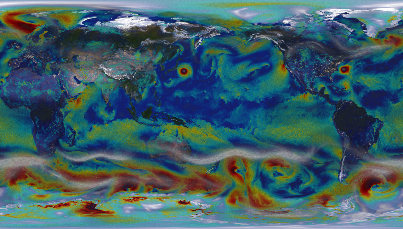 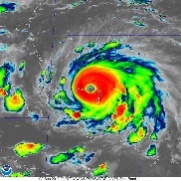 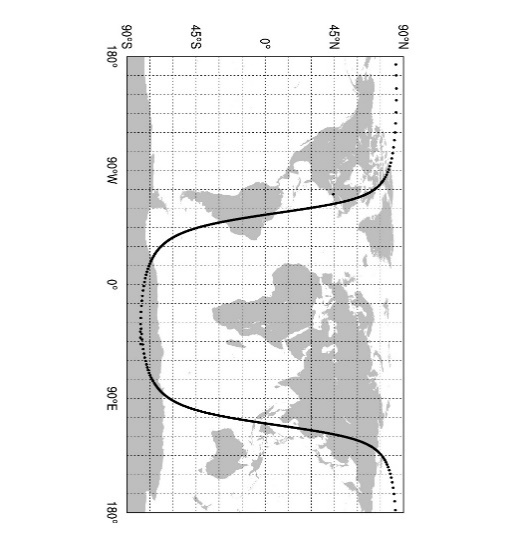 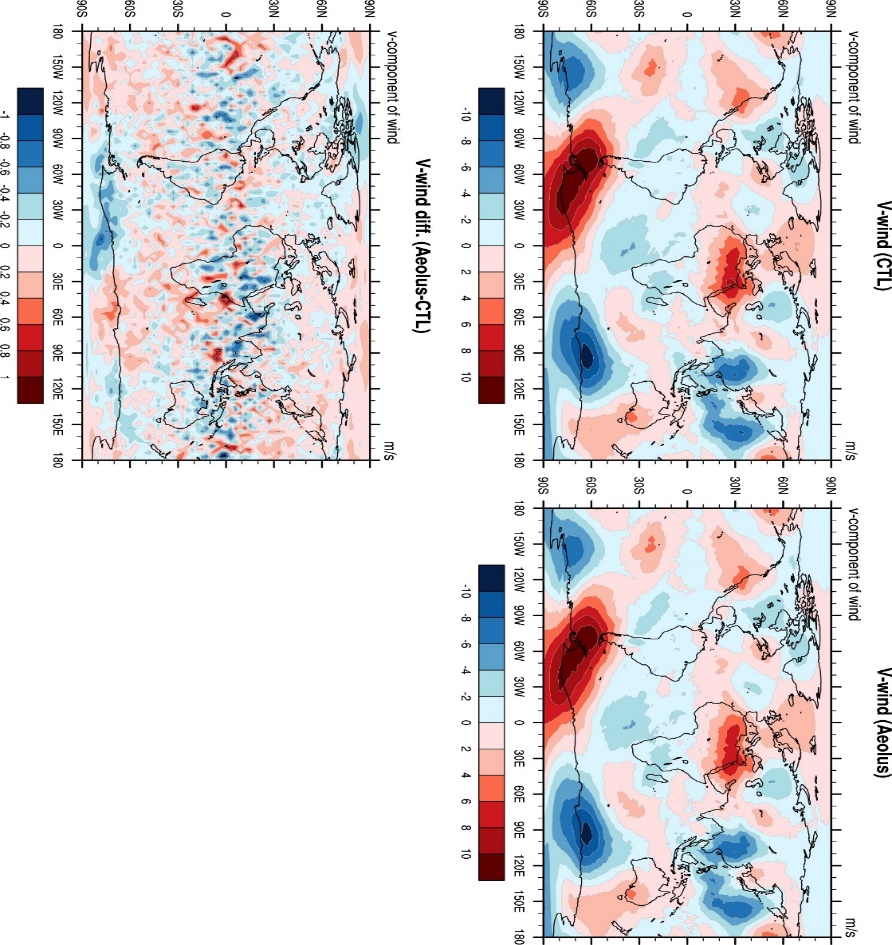 Characterization of random/systematic errors
Comparison to other wind data sources
Optimize use in global and hurricane NWP to assess impact on TC forecasts
Assess impact of active and passive 3D winds through a global OSSE
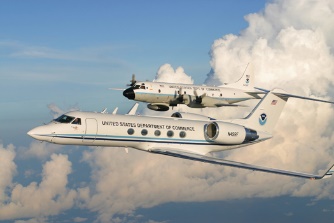 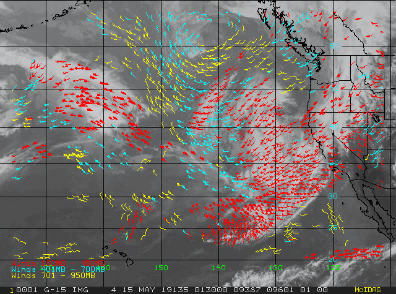 Overview of data assimilation system
Observing System Experiments
Observing System Experiment Setup
NOAA FV3GFS v15.2 
4DEnVar, 80 member ensemble
Experiments run at C384/C192/L64 resolution (25 km Analysis/Forecast)
Assimilation of Aeolus HLOS (L2B) wind (Rayleigh clear/Mie cloudy)
FM-A period: 12 Sep – 16 Oct 2018
FM-B period:   2 Aug – 30 Sep 2019
FM-B period 2:  2 Aug – 30 Sep 2019
Verification shown against ECMWF
Aeolus evaluation and integrationFM-A period (Sep 12-Oct 16, 2018)
Offline bias correction for Rayleigh. B(lat,z,t,phase)
Assess “clean” record of FM-A
Static bias to handle dependencies
Dynamic observation errors based on L2B uncertainty
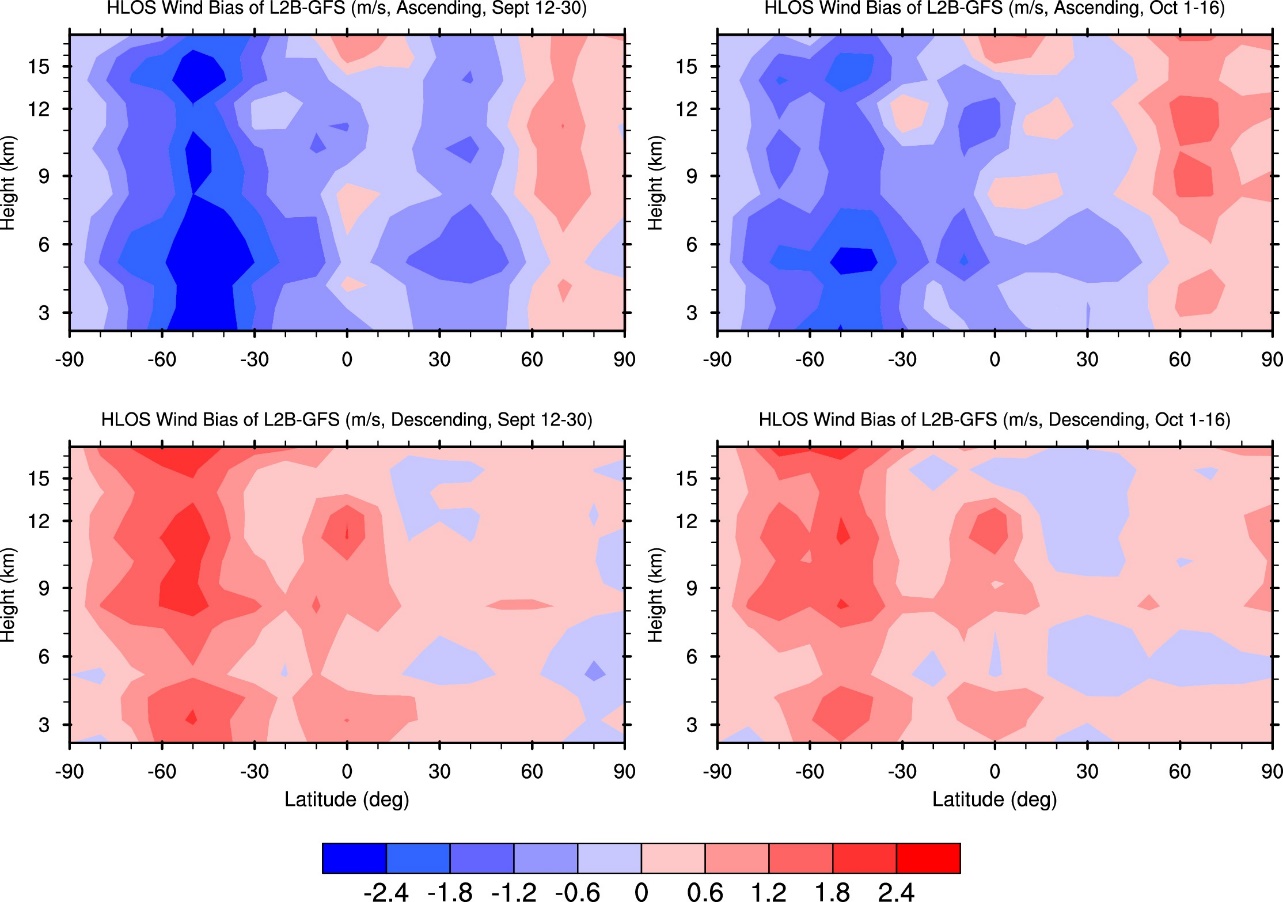 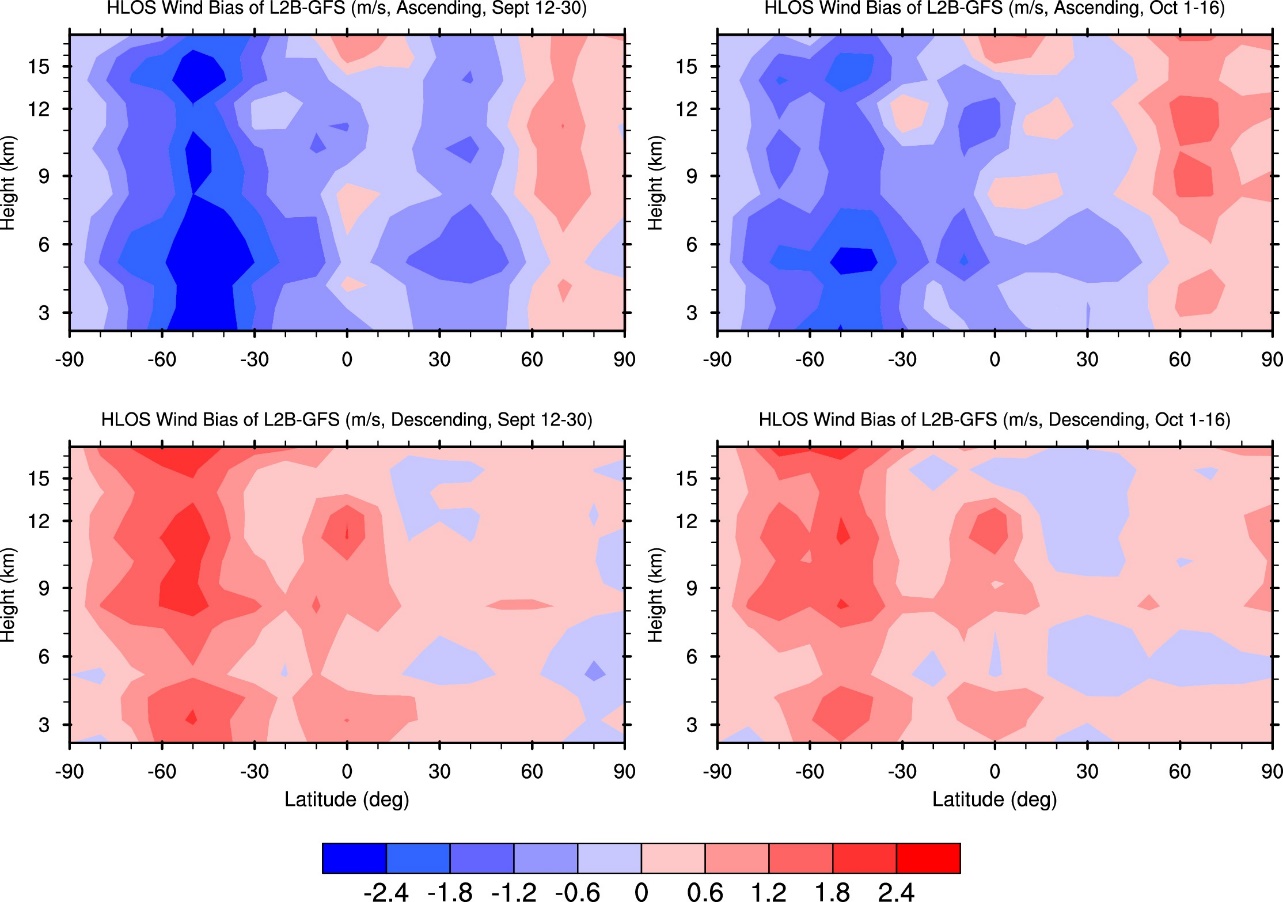 Dynamic Observation Errors
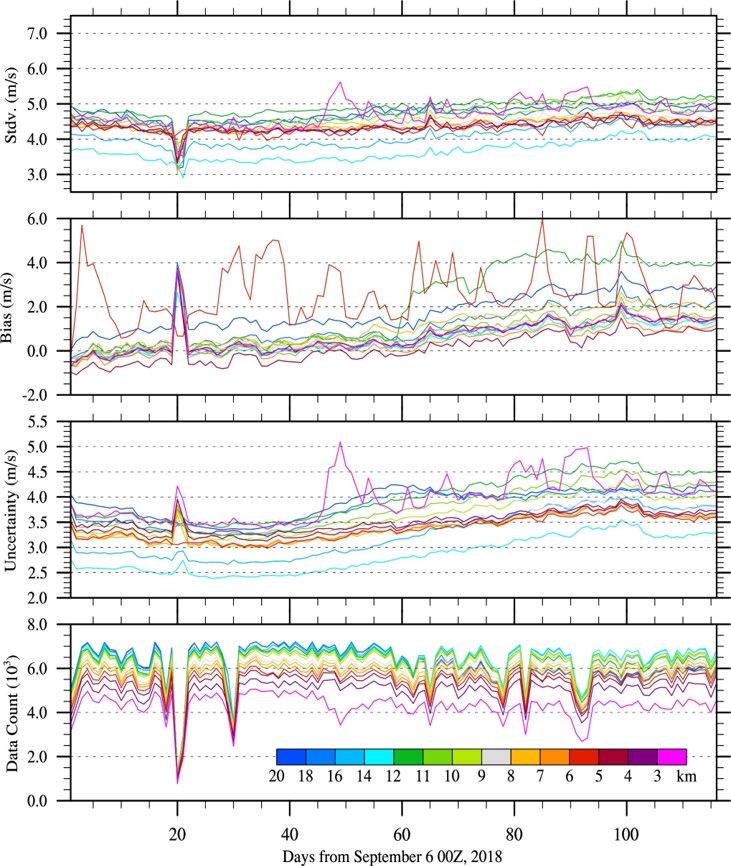 Stdv
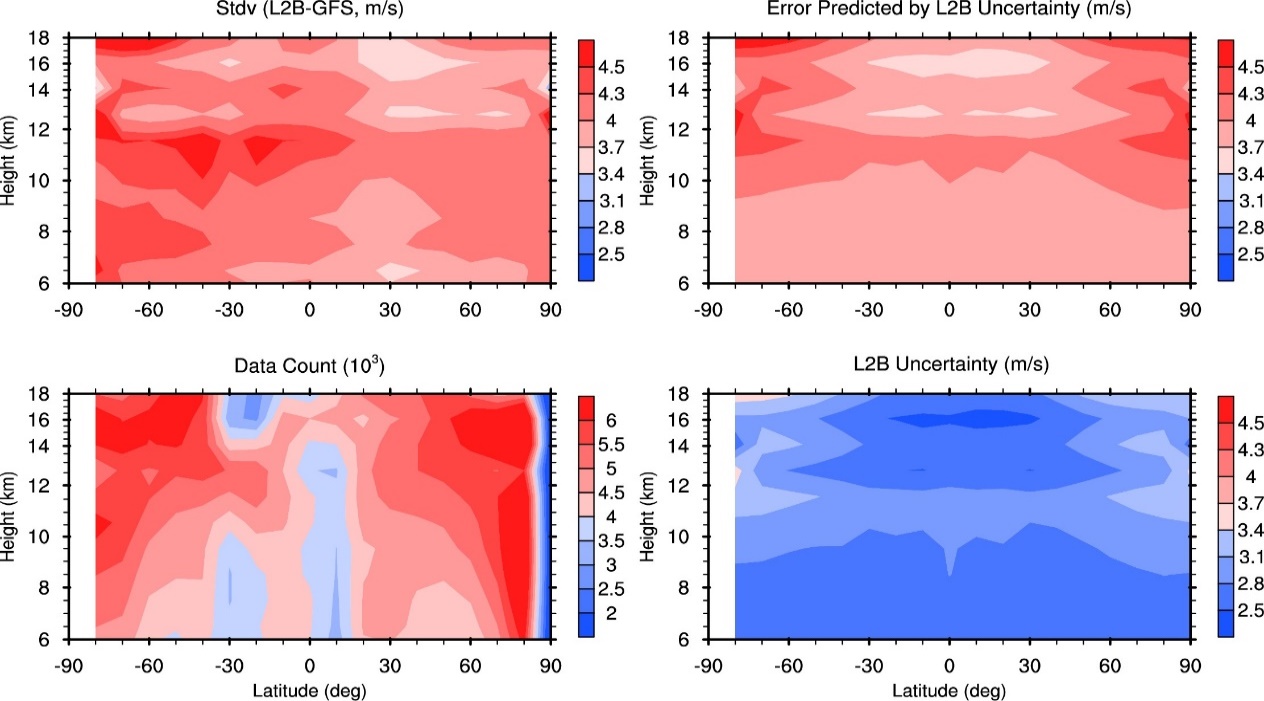 Bias
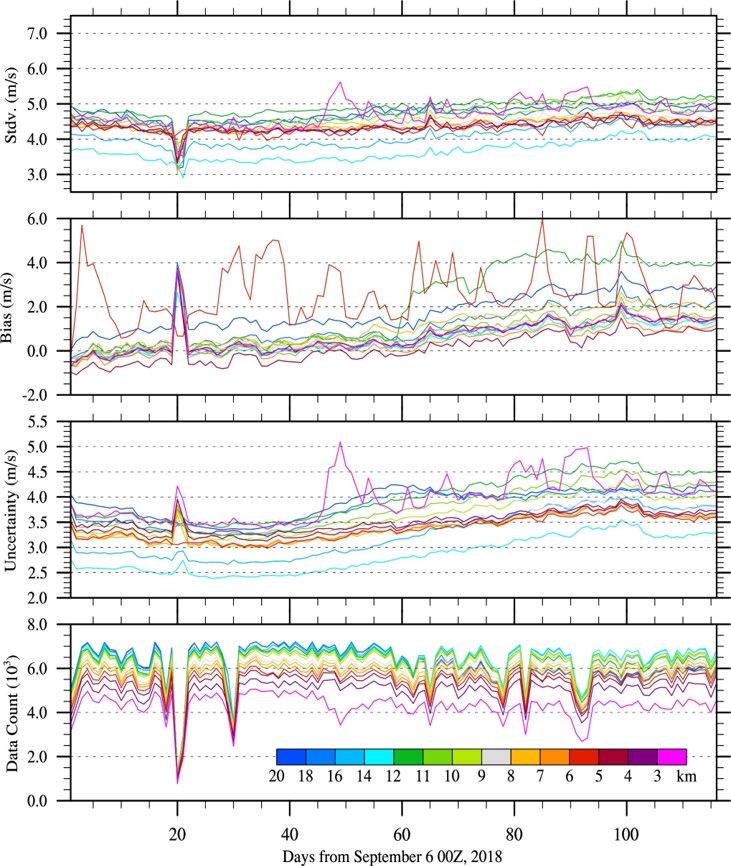 Aeolus summary impactsFM-A period (Sep 12-Oct 16, 2018)
Summary Assessment Metrics
Zonal Mean Analysis/Difference
Aeolus
Aeolus-CTL
Region
CTL
95% CI
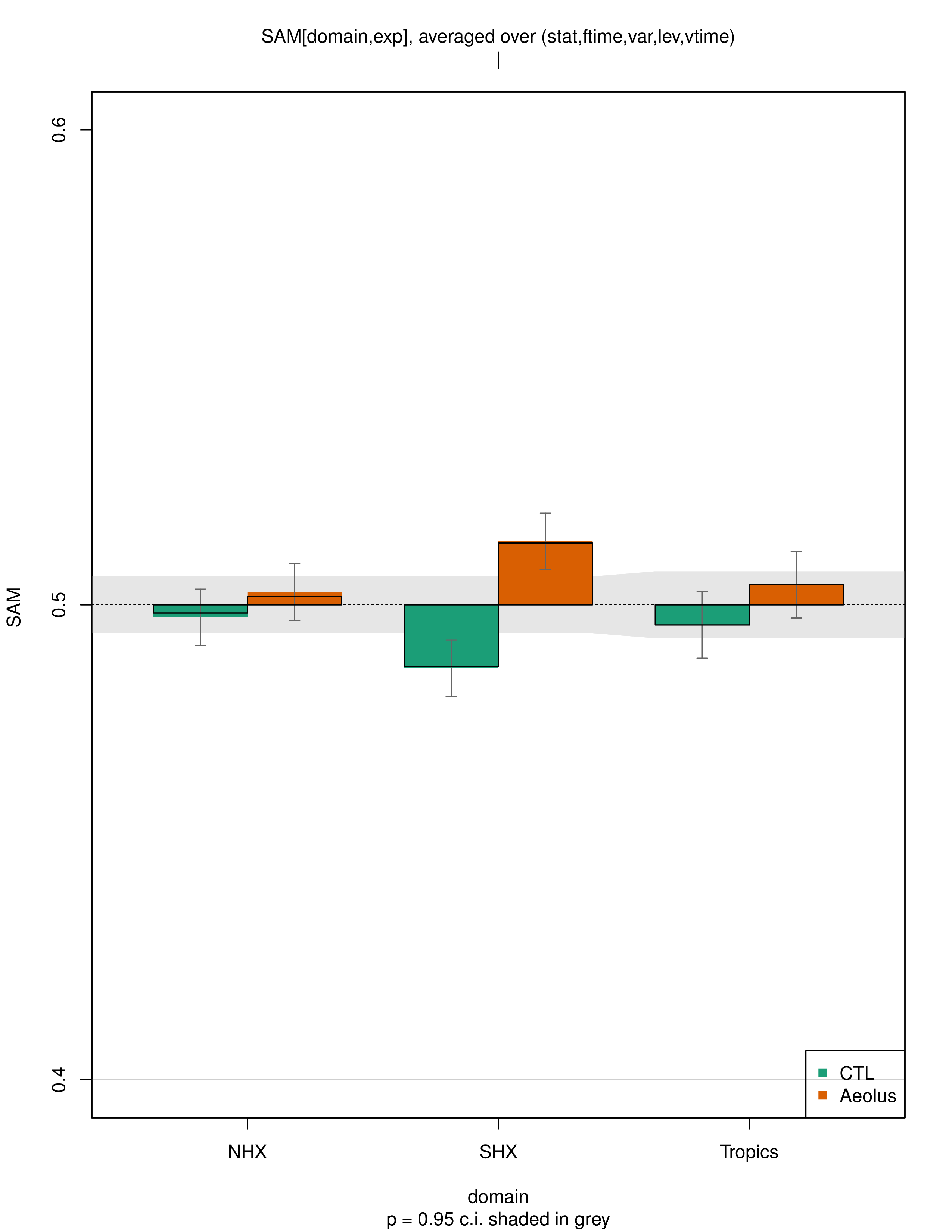 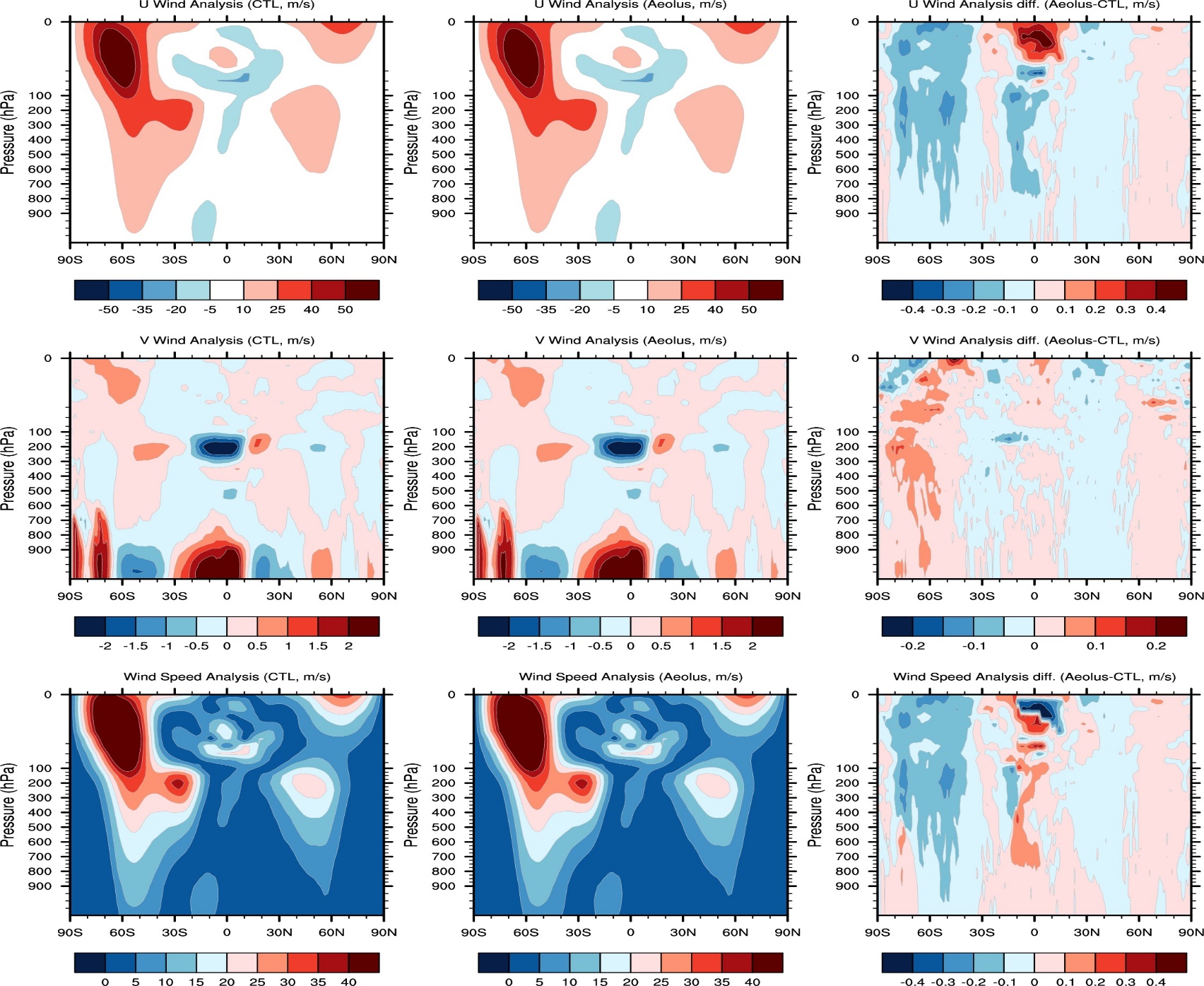 Better
Aeolus
u
Worse
NH                      SH                    TRO
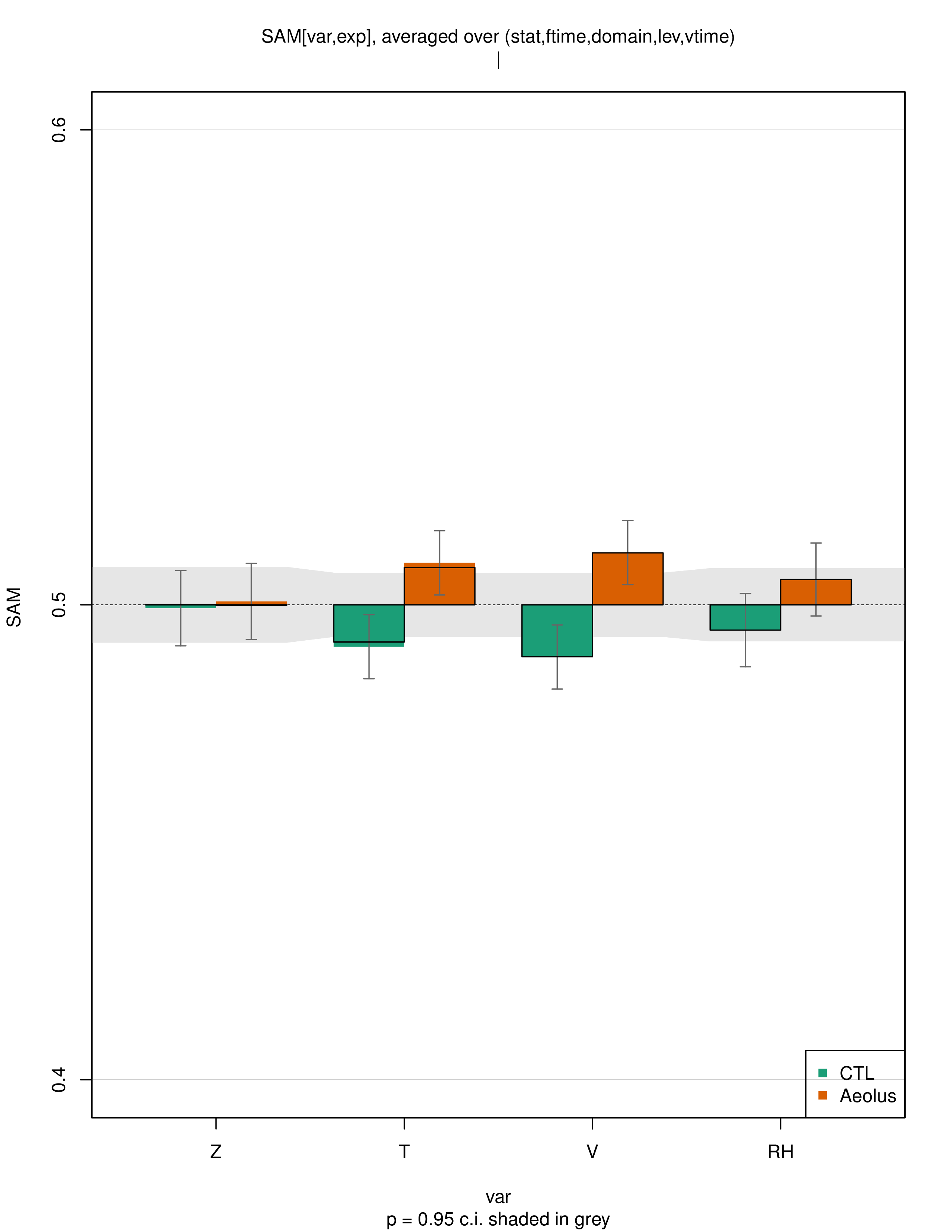 Parameter
Better
Worse
v
Z                  T               Wind            RH
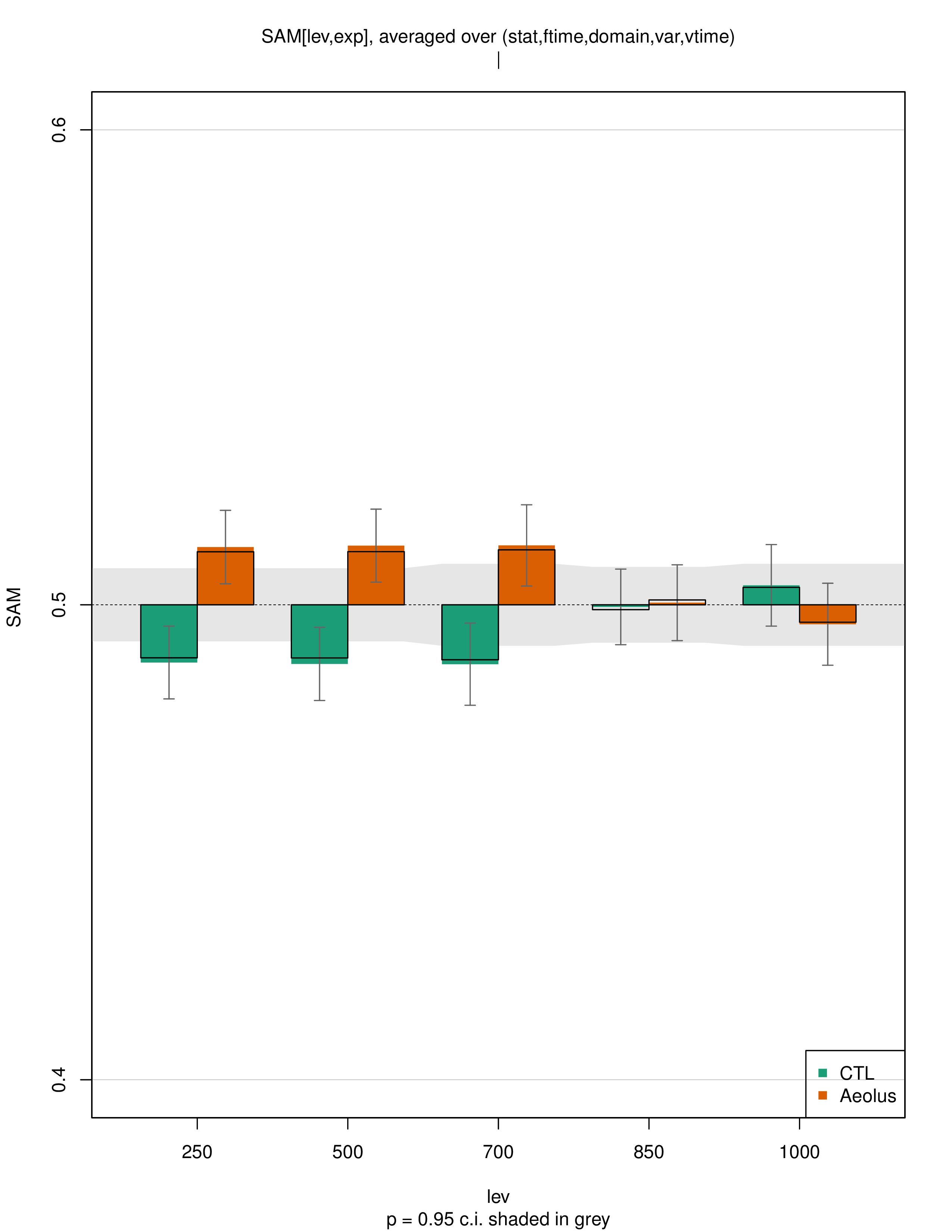 Level
Better
Analysis impact: SH/TRO above mid-troposphere (u)

Forecast impact: Significant positive impact in SH, positive impact on Wind and Temperature, above 700 hPa
Worse
250         500         700          850     1000
hPa
Aeolus evaluation and integrationFM-B period (Aug 2-Sep 30, 2019)
O-B Bias (descending)
FV3GFS wind observation errors

From Jung et al.
https://www.weather.gov/media/sti/nggps/09%20Jung_nggps_Aug_2016.pdf
Observation errors using HL method
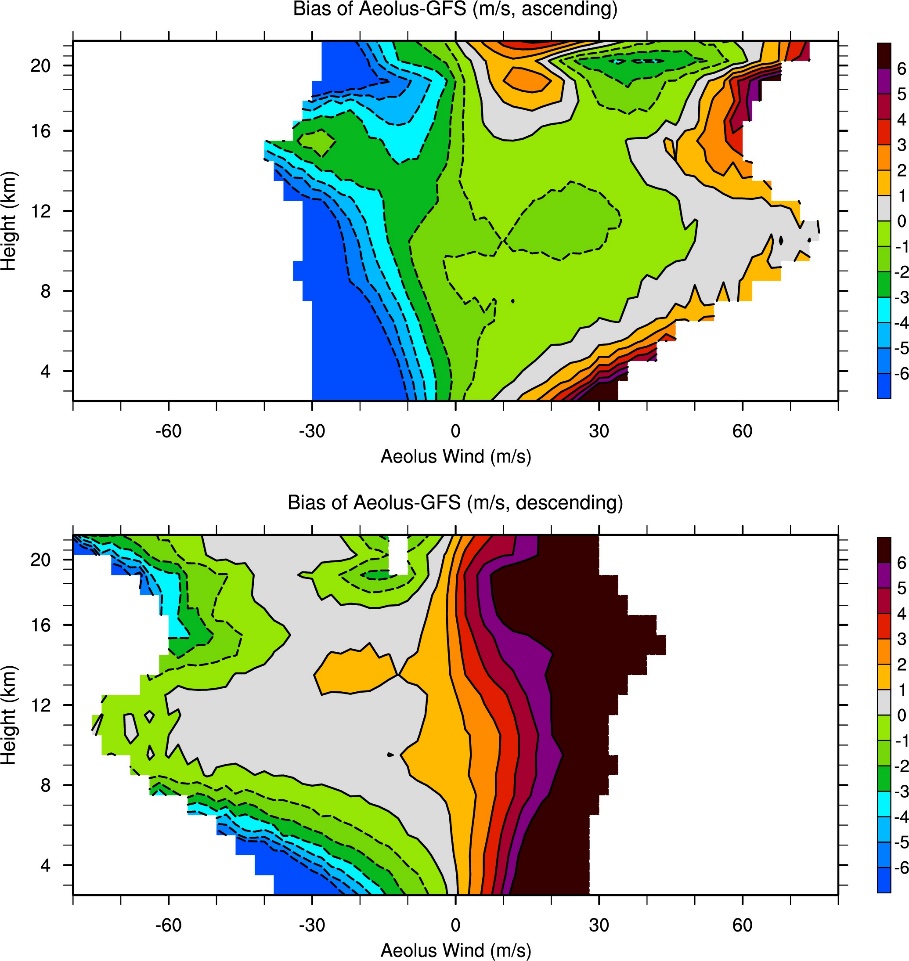 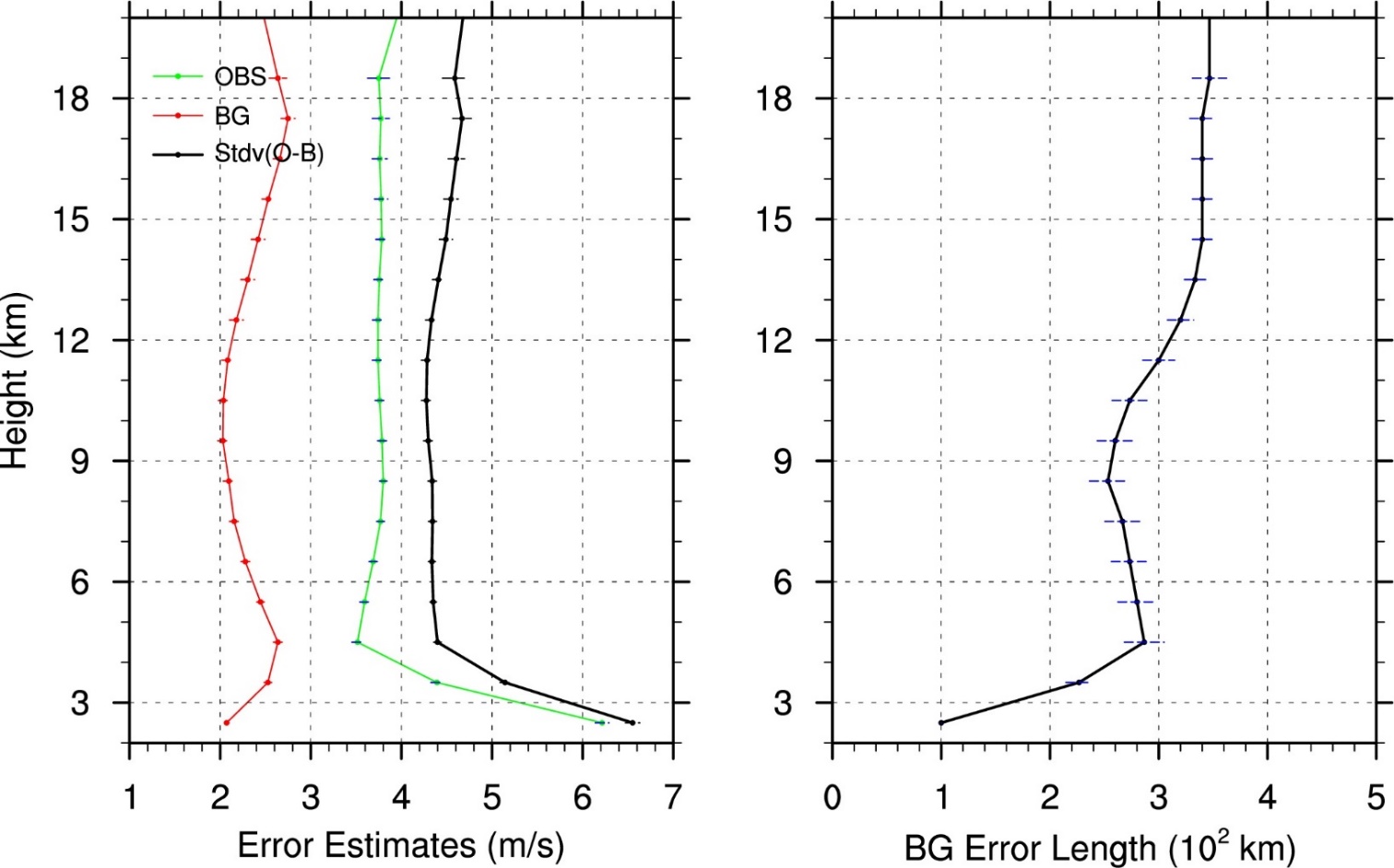 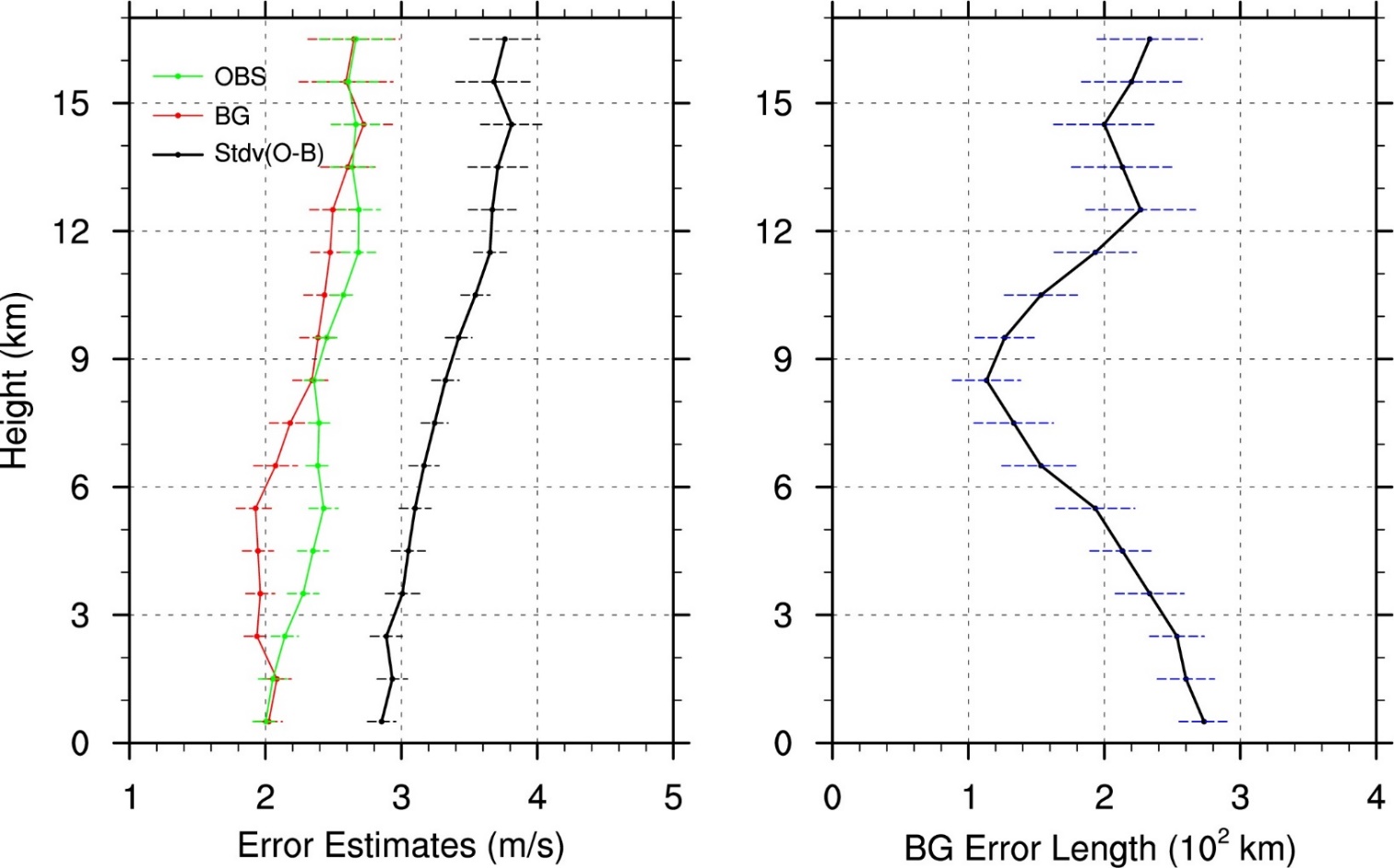 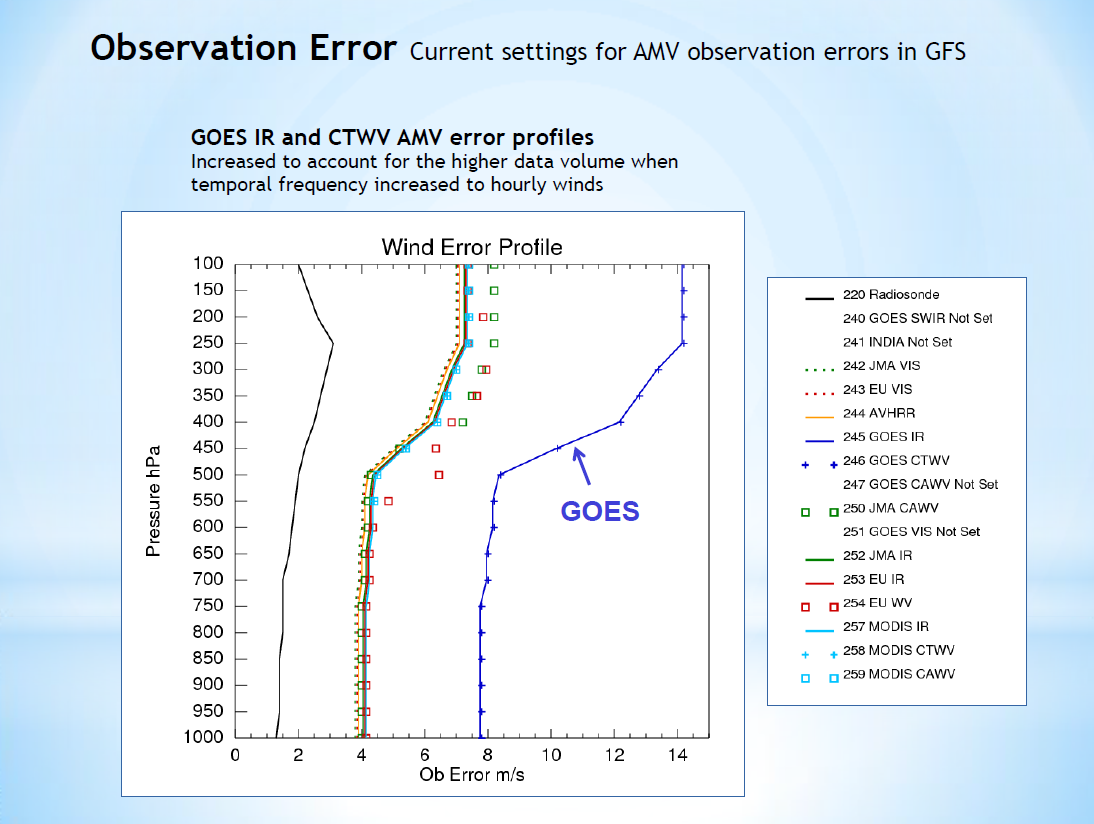 Aeolus Rayleigh winds have dependence on latitude (l), layer (p), orbit (n), and wind speed (w)
Use linear fit of (O-B) to Aeolus winds (w) to determine coefficients c0(l,p,n) and c1(l,p,n) 

           BC(l,p,n) = c0(l,p,n) + c1(l,p,n) w
Mie error is, ~2-3 m/s, close to GFS background error
Rayleigh error is ~ 4 m/s
Aeolus analysis impactsFM-B period (Aug 2-Sep 30, 2019)
100 hPa
U-wind CTL
U-wind Aeolus-CTL
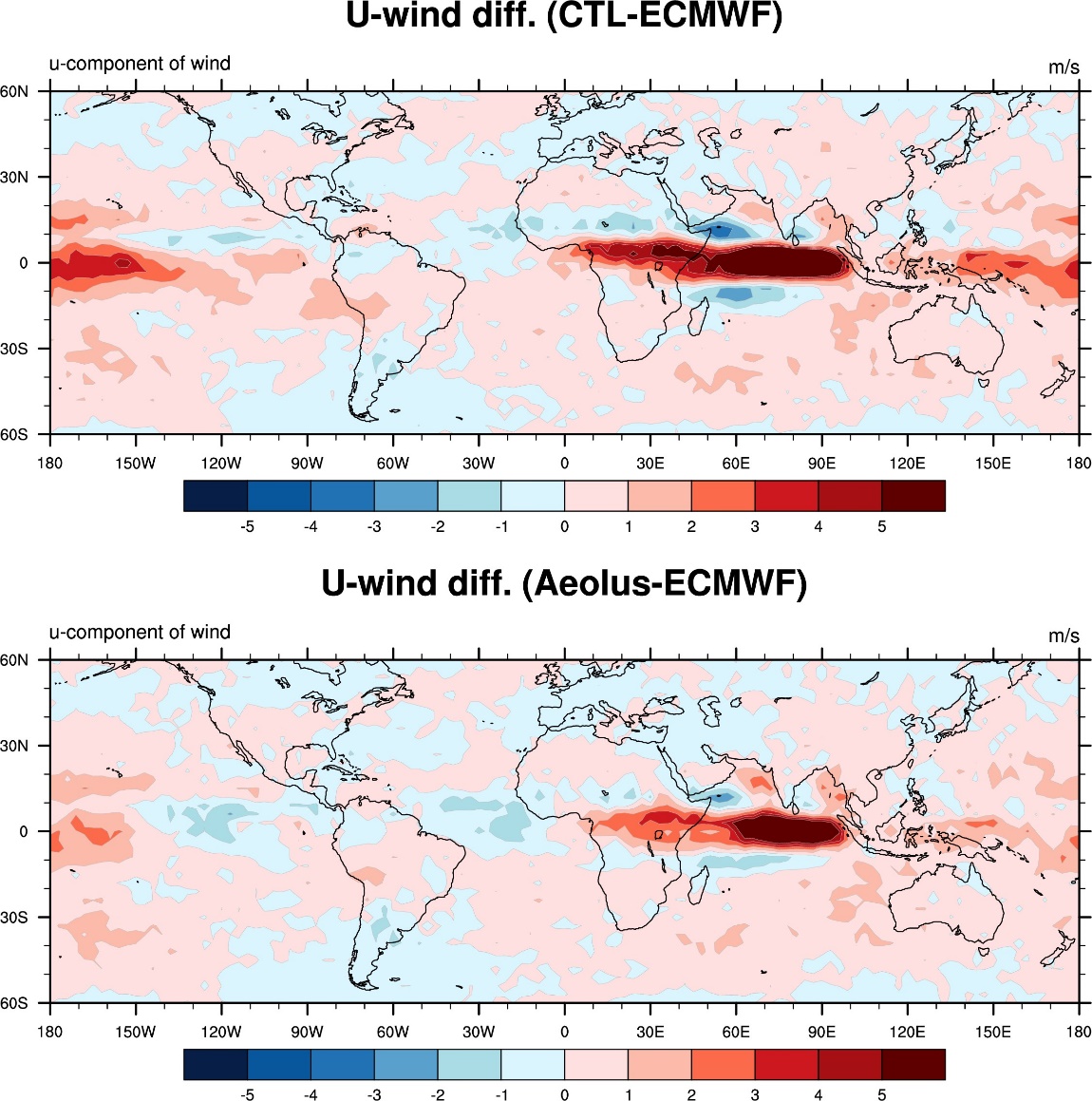 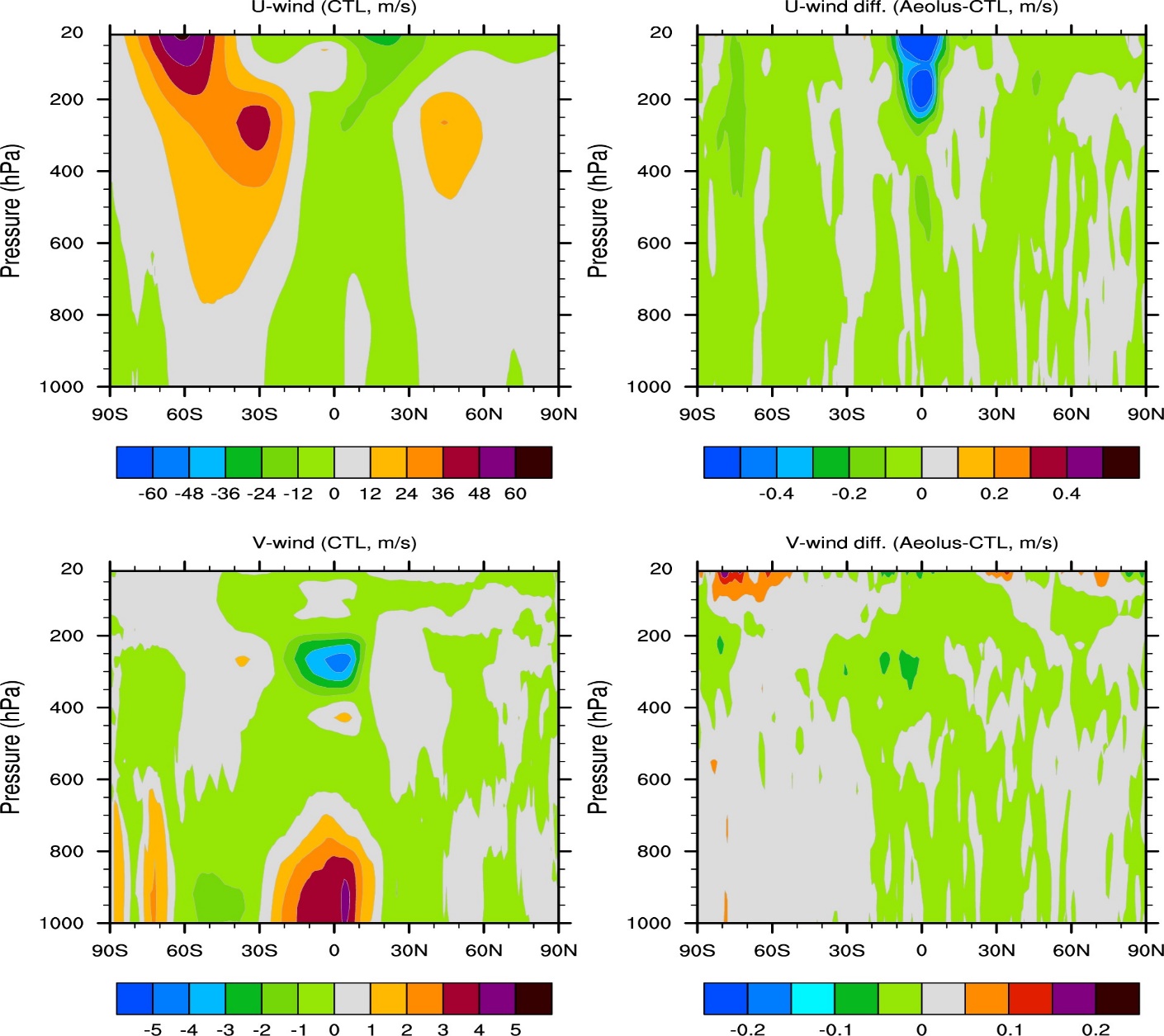 V-wind CTL
V-wind Aeolus-CTL
Larger impact on Tropical Easterly Jet
Improvement in Easterly Tropical Jet
Aeolus forecast impactsFM-B period (Aug 2-Sep 30, 2019)
Improvement of background fits in Tropics, mostly for u component
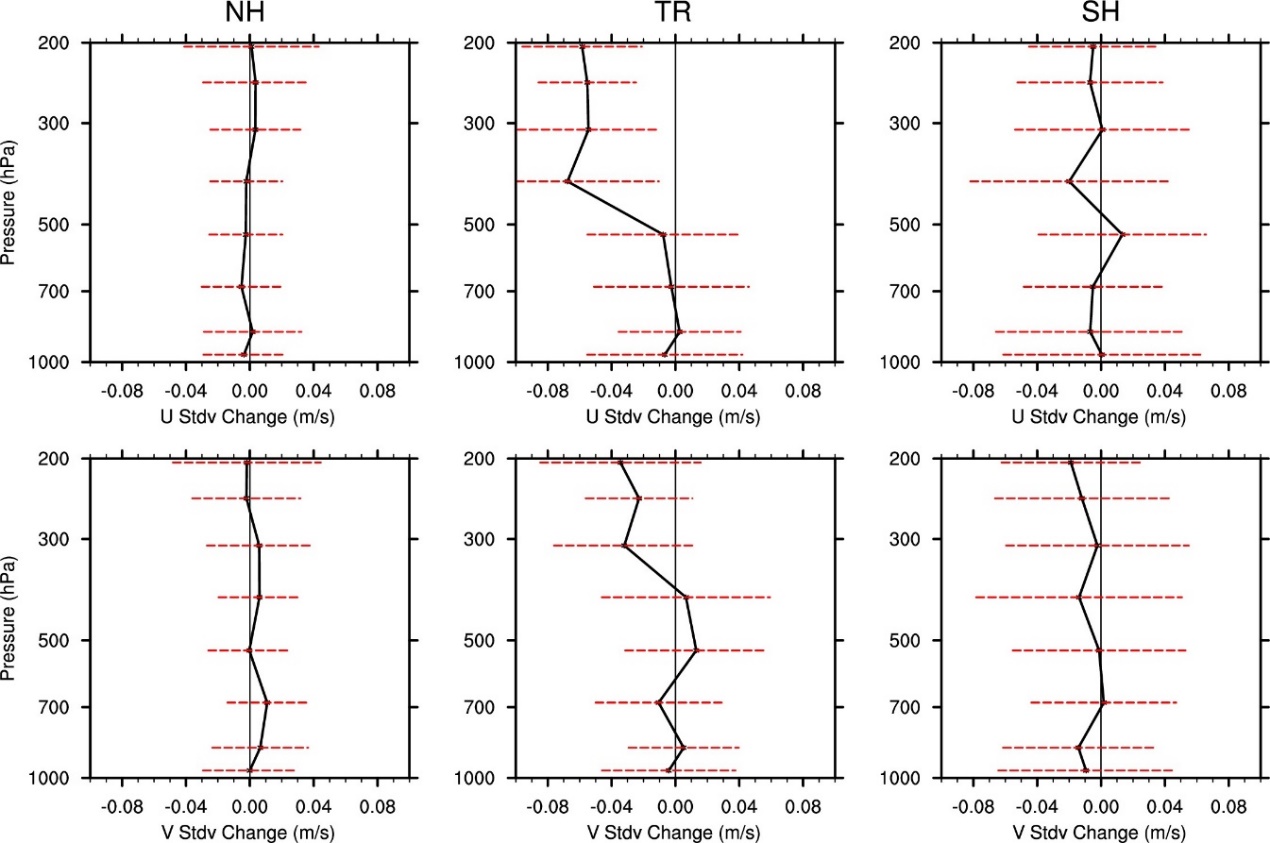 Better
Worse
0
U wind Background vs. Aircraft (Aeolus – CTL)
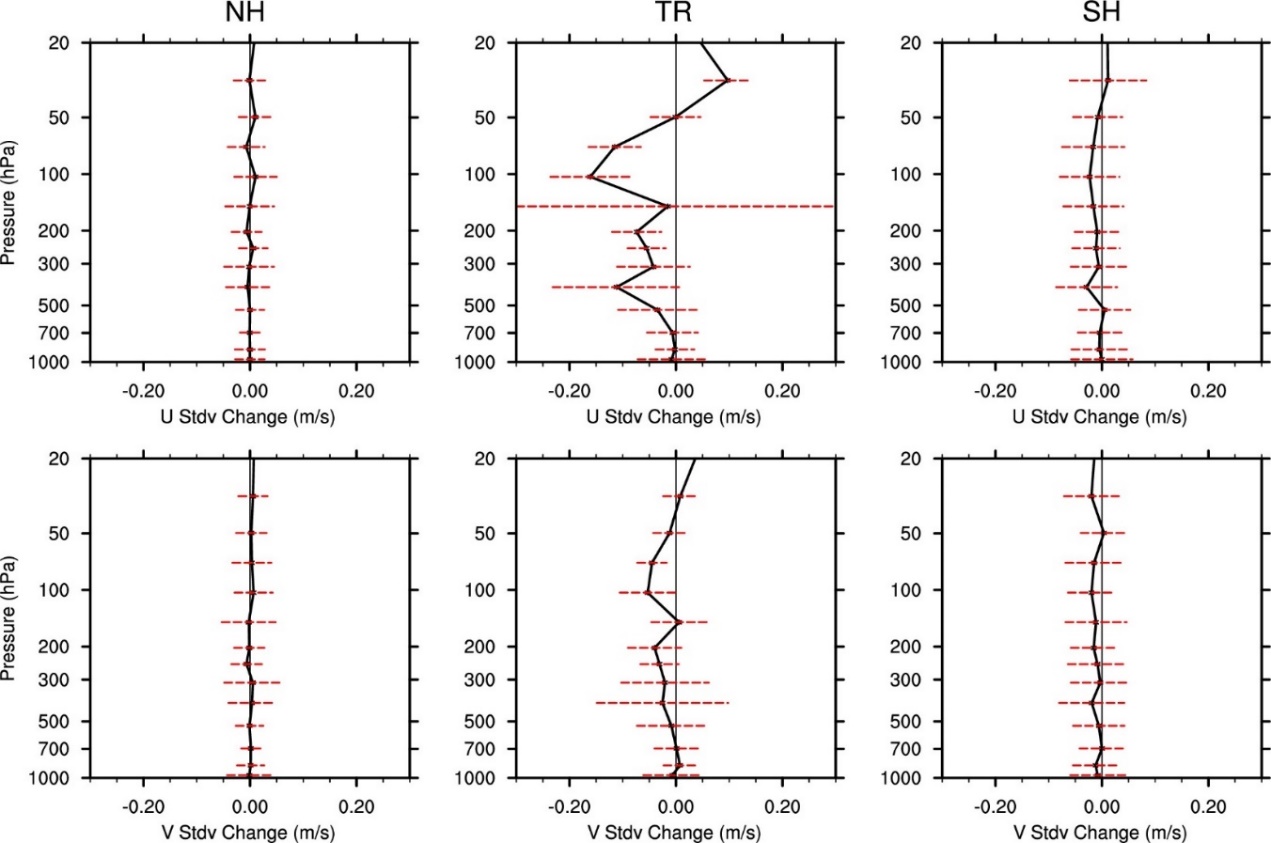 U wind Background vs. Radiosonde (Aeolus – CTL)
Aeolus forecast impactsFM-B period (Aug 2-Sep 30, 2019)
SH Wind RMSE
TRO Wind RMSE
NH Wind RMSE
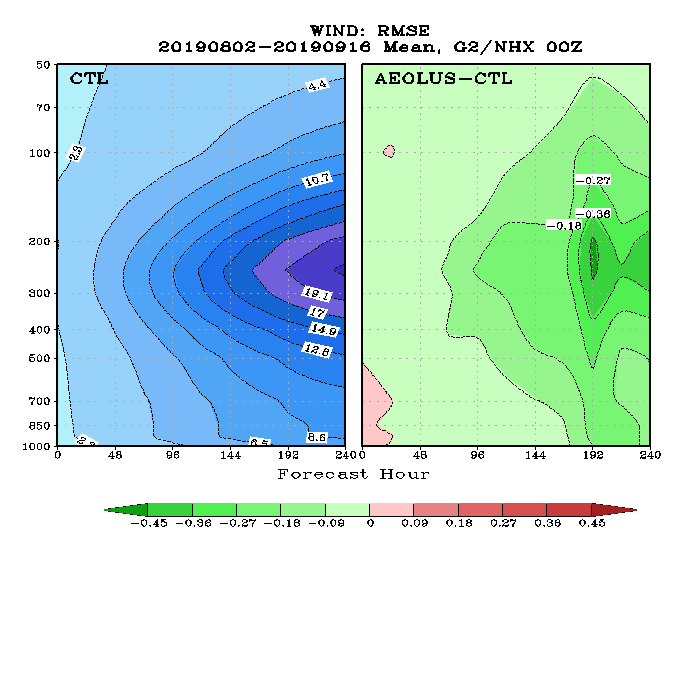 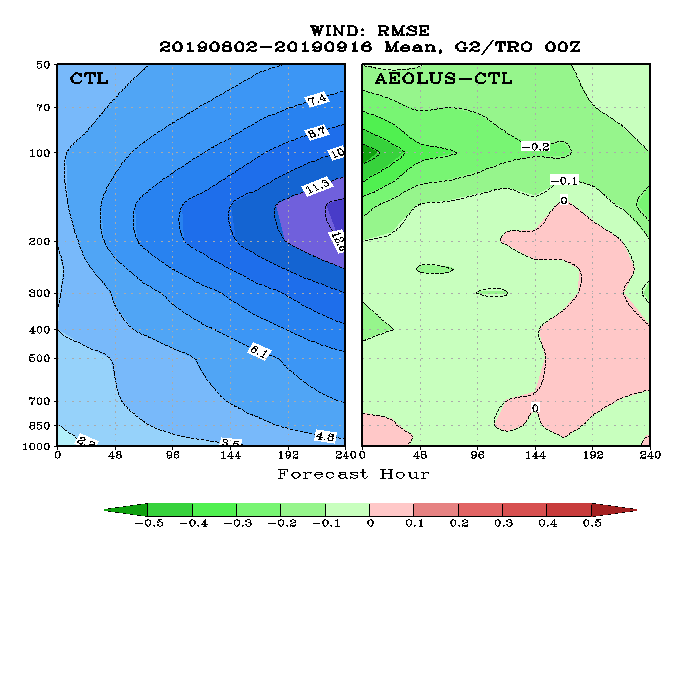 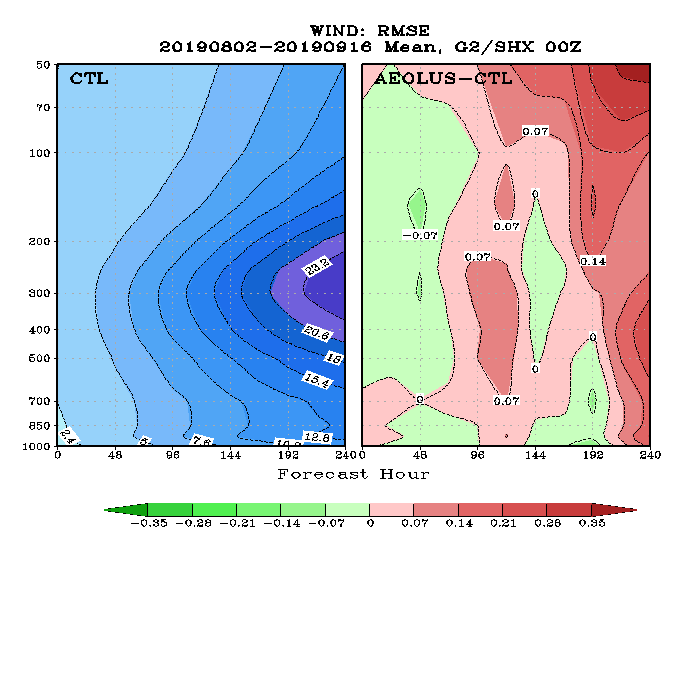 CTL
Aeolus-CTL
Aeolus-CTL
CTL
CTL
Aeolus-CTL
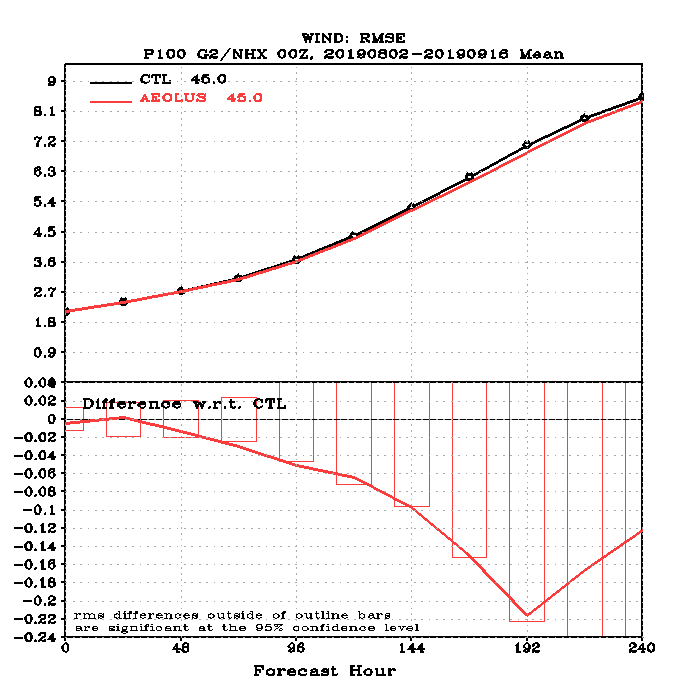 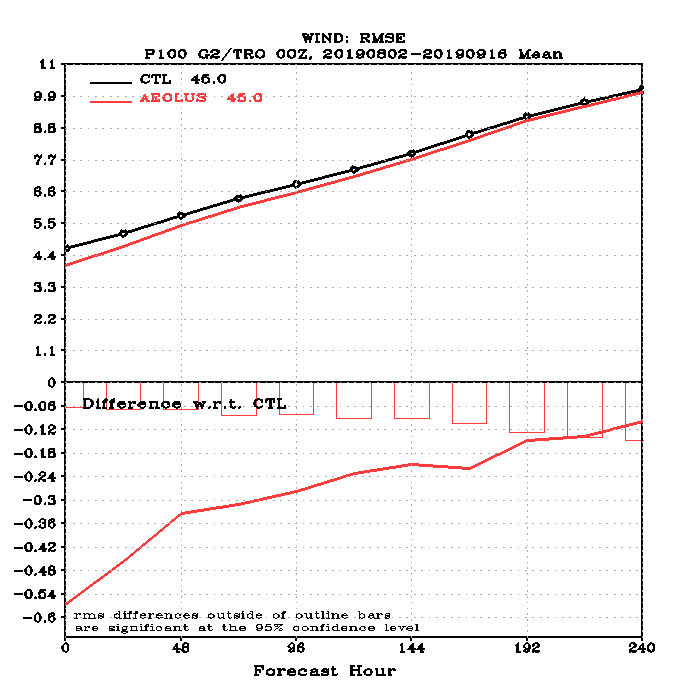 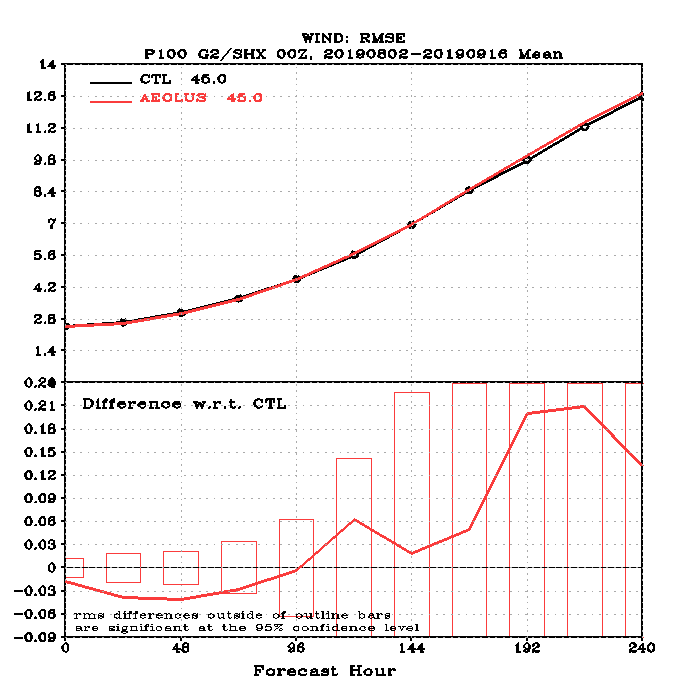 100 hPa Wind RMSE
Difference (Aeolus-CTL)
Marginal RMSE reduction                                  Significant RMSE reduction                   Significant RMSE reduction < Day-3
Aeolus forecast impactsFM-B period (Aug 2-Sep 30, 2019)
Mostly positive impact, significant in N. America and Tropics
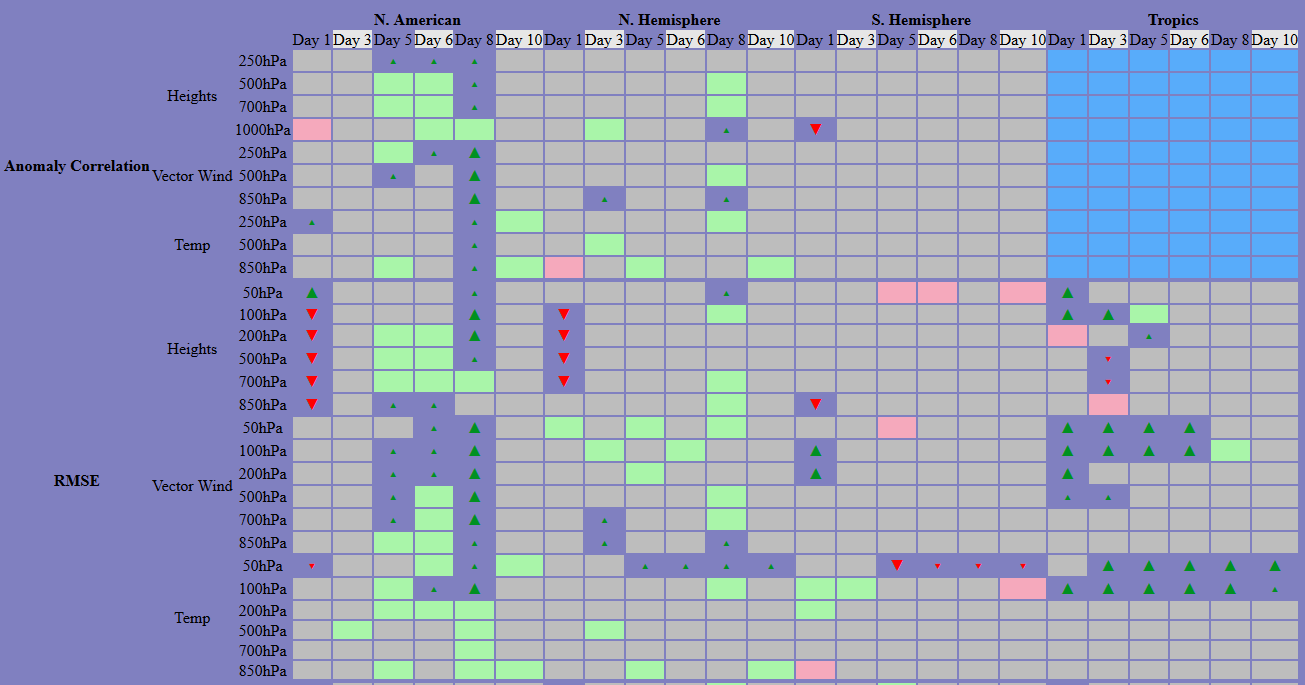 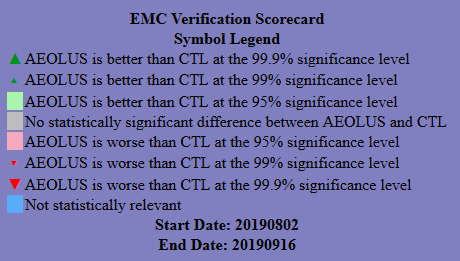 NCEP Scorecard for Aeolus vs. CTL verified against ECMWF analysis
Aeolus forecast impactsFM-B period (Aug 2-Sep 30, 2019)
Distributions of SAMs with mean > 0.5 demonstrate positive impact; < 0.5 demonstrate negative impact
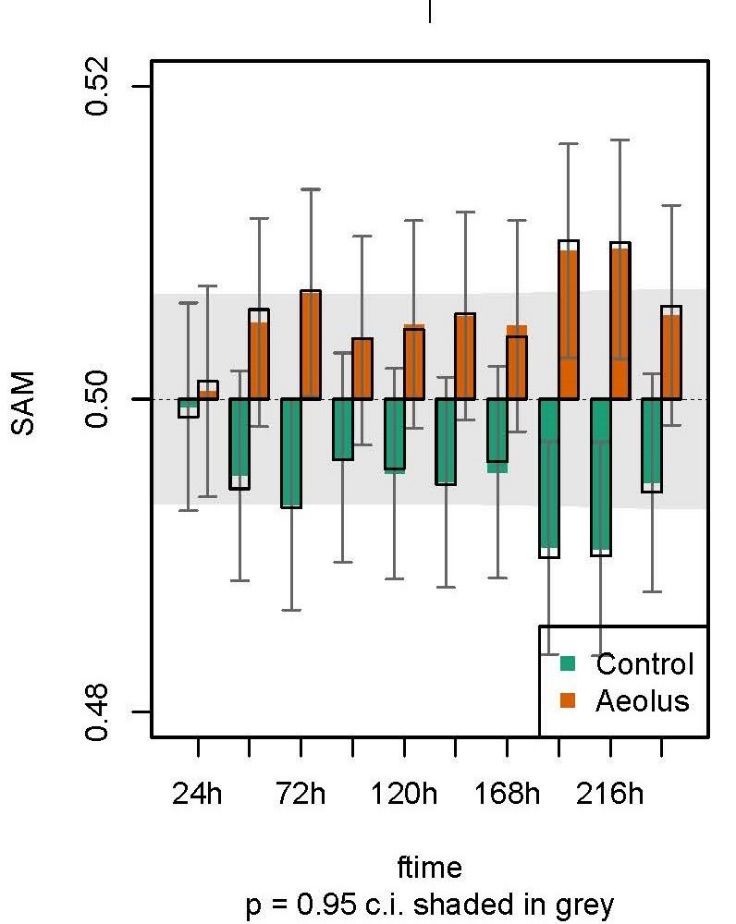 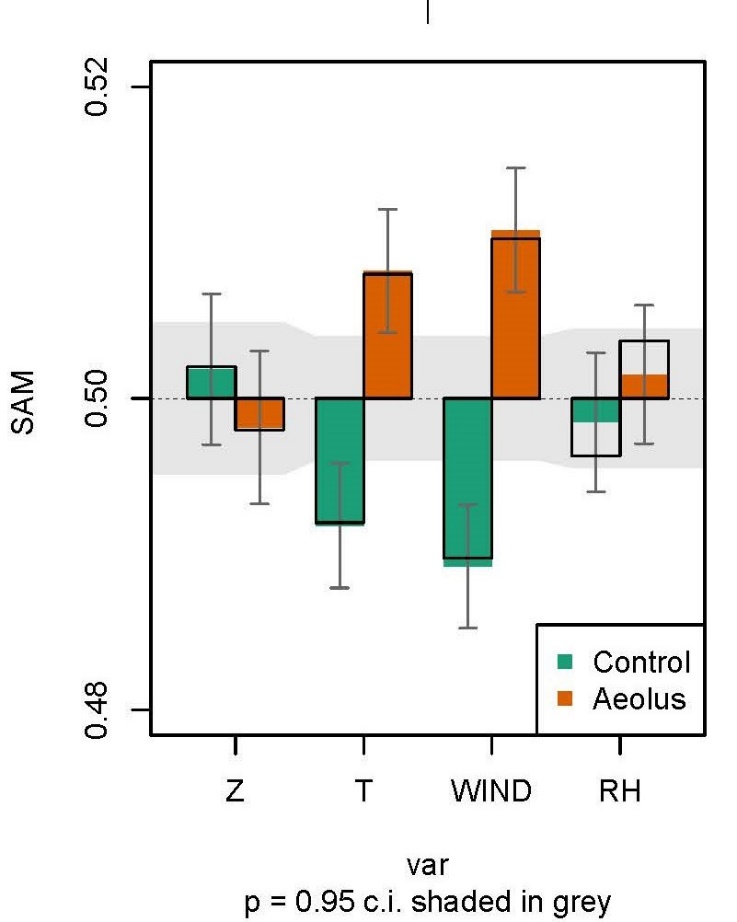 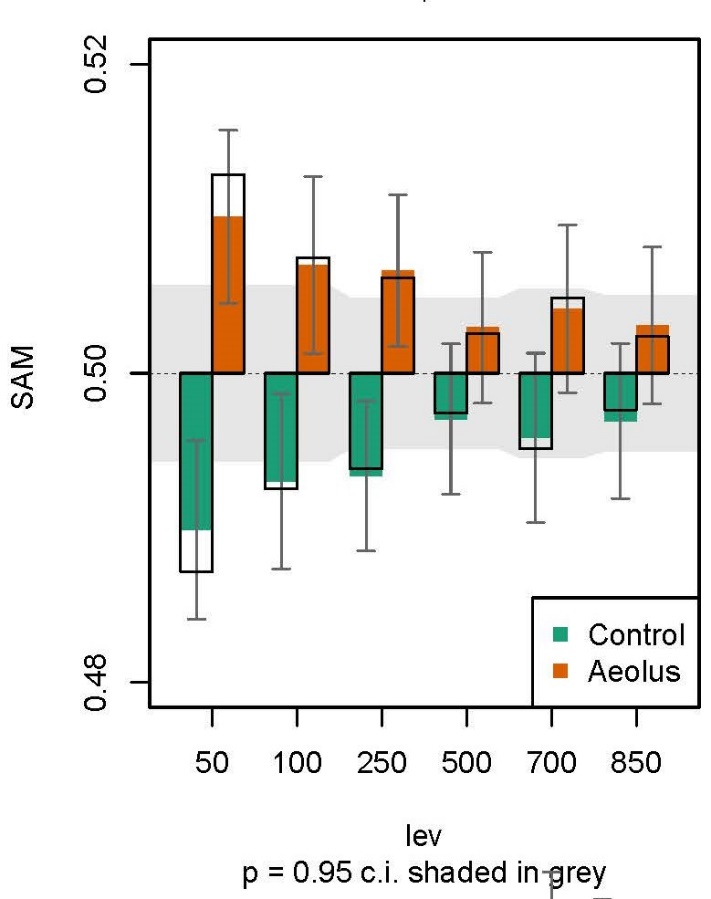 Region
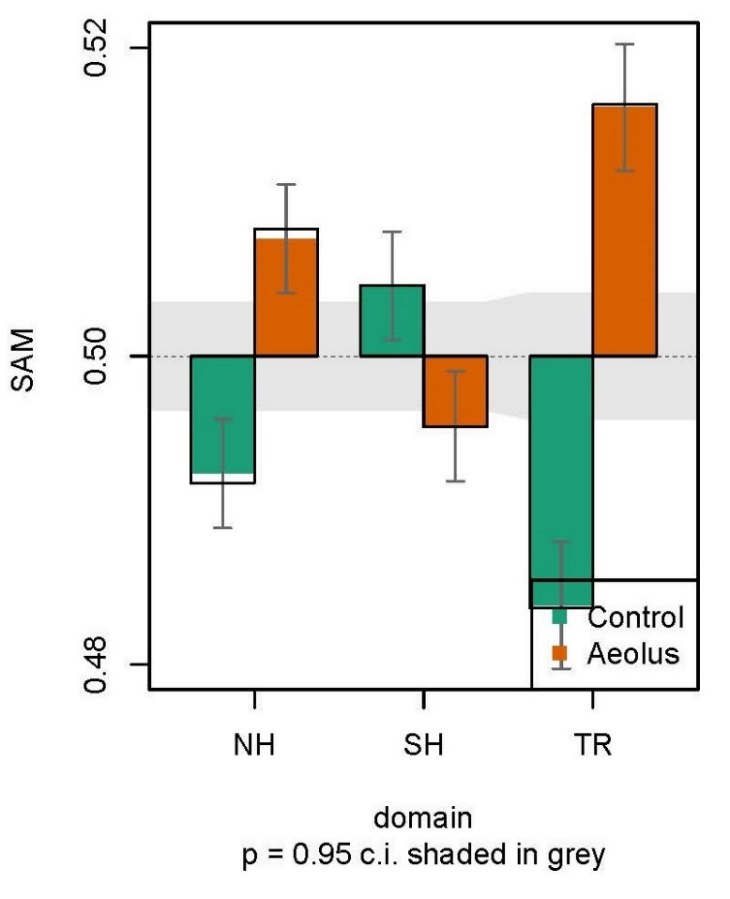 Better
Parameter
Better
Worse
Worse
Level
Aeolus forecast impactsFM-B period (Aug 2-Sep 30, 2019)
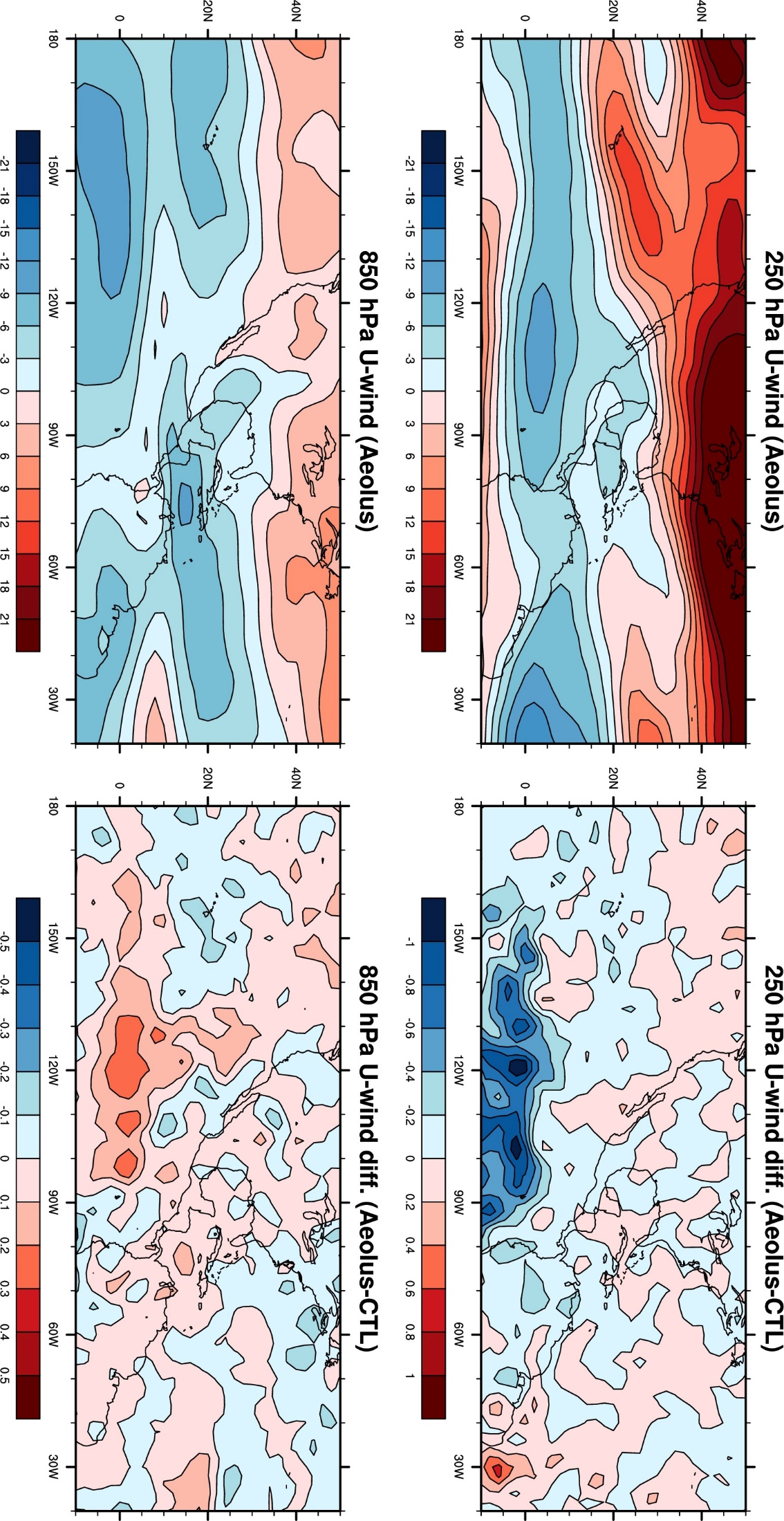 250 hPa u/v wind anl differences
Aeolus impact in Tropical Jet region in East Pacific is having a positive impact on EP track forecasts.

Neutral impact on winds around the AL basin result in small negative impact on AL track forecasts.
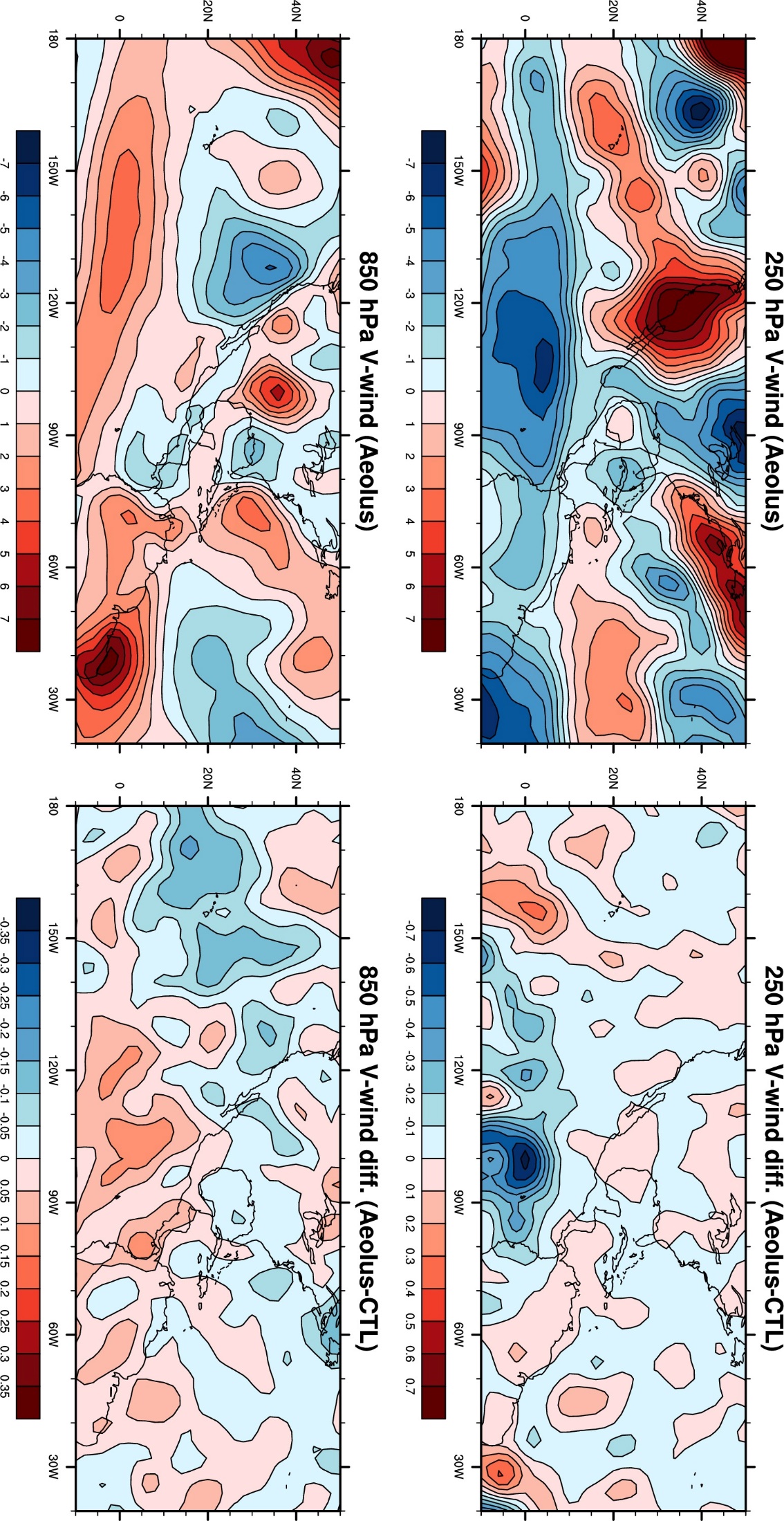 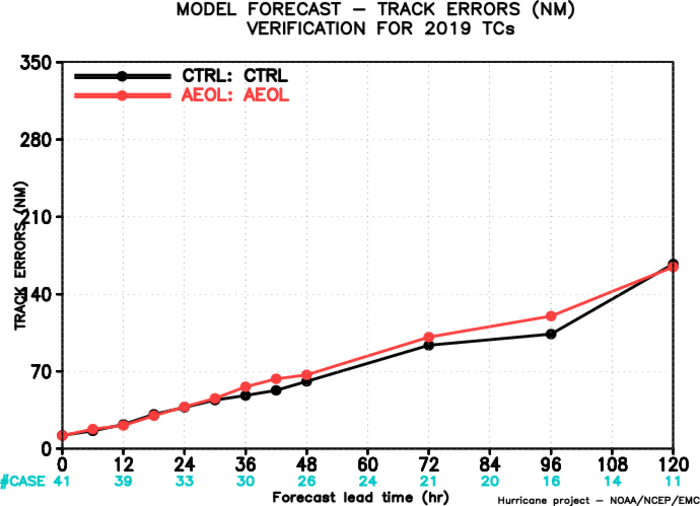 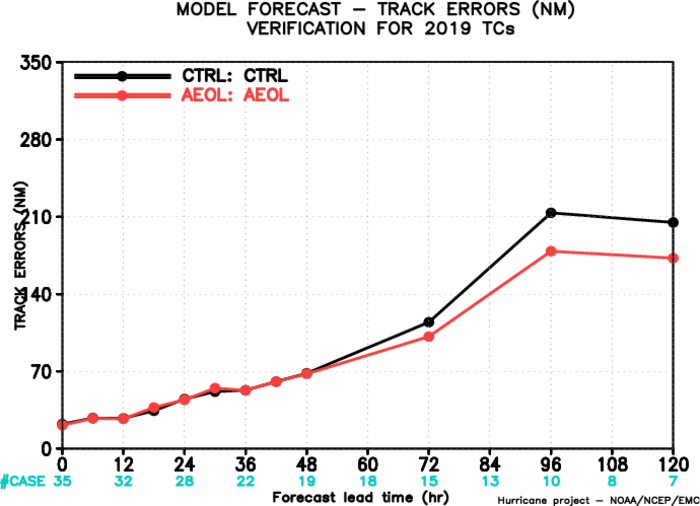 EP Basin Track Error
AL Basin Track Error
Can Aeolus improve AMV NWP impact?
Aeolus vs GOES-16 AMVs FM-B period
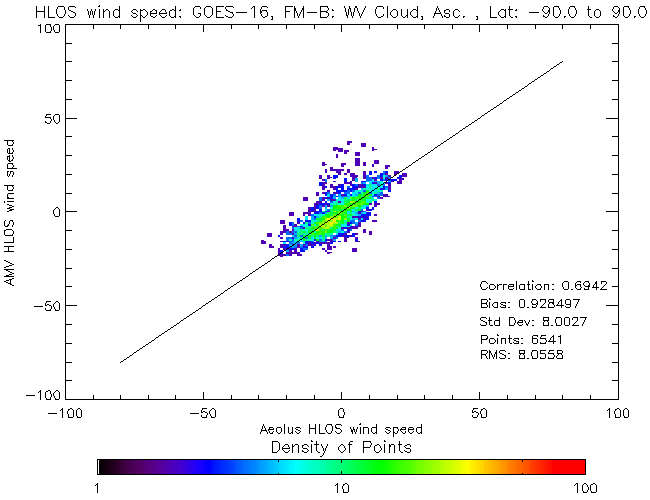 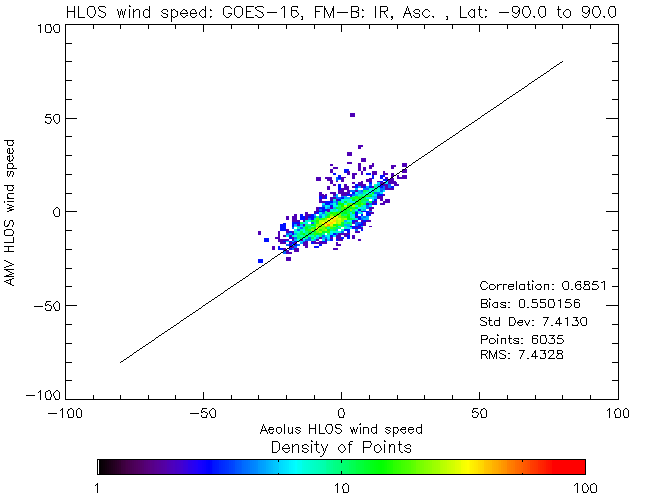 Produce dataset of collocated Aeolus to AMV (GEO, polar, all types)

Develop variational feature track correction (varFTC)

Minimize cost function to determine optimal shift in height assignment; possibly stratified into regimes

Initial results of this technique are promising
ASC
IR
ASC
WV-cloudy
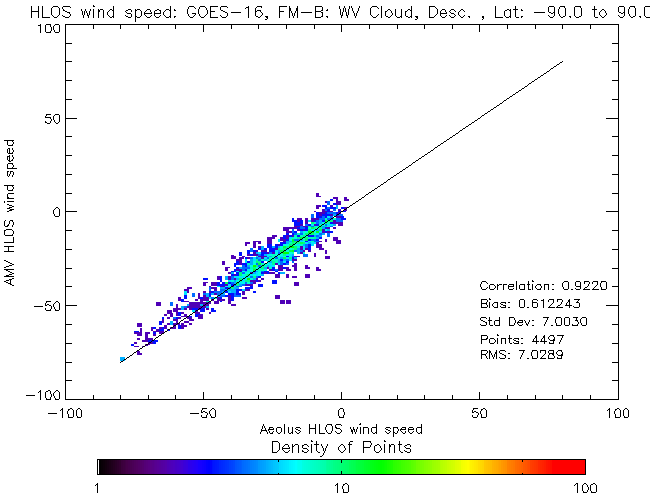 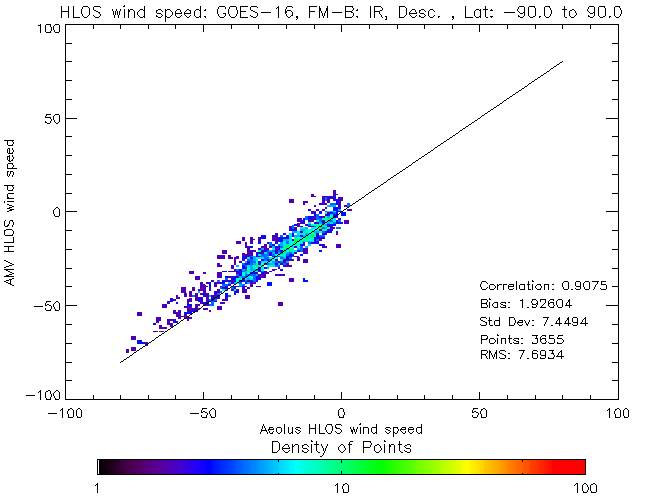 DESC
IR
DESC
WV-cloudy
Assess impacts using M1 corrected data
Before M1 Correction (Aug-Sep 2019)
Days since August 2, 2019
Days since August 2, 2019
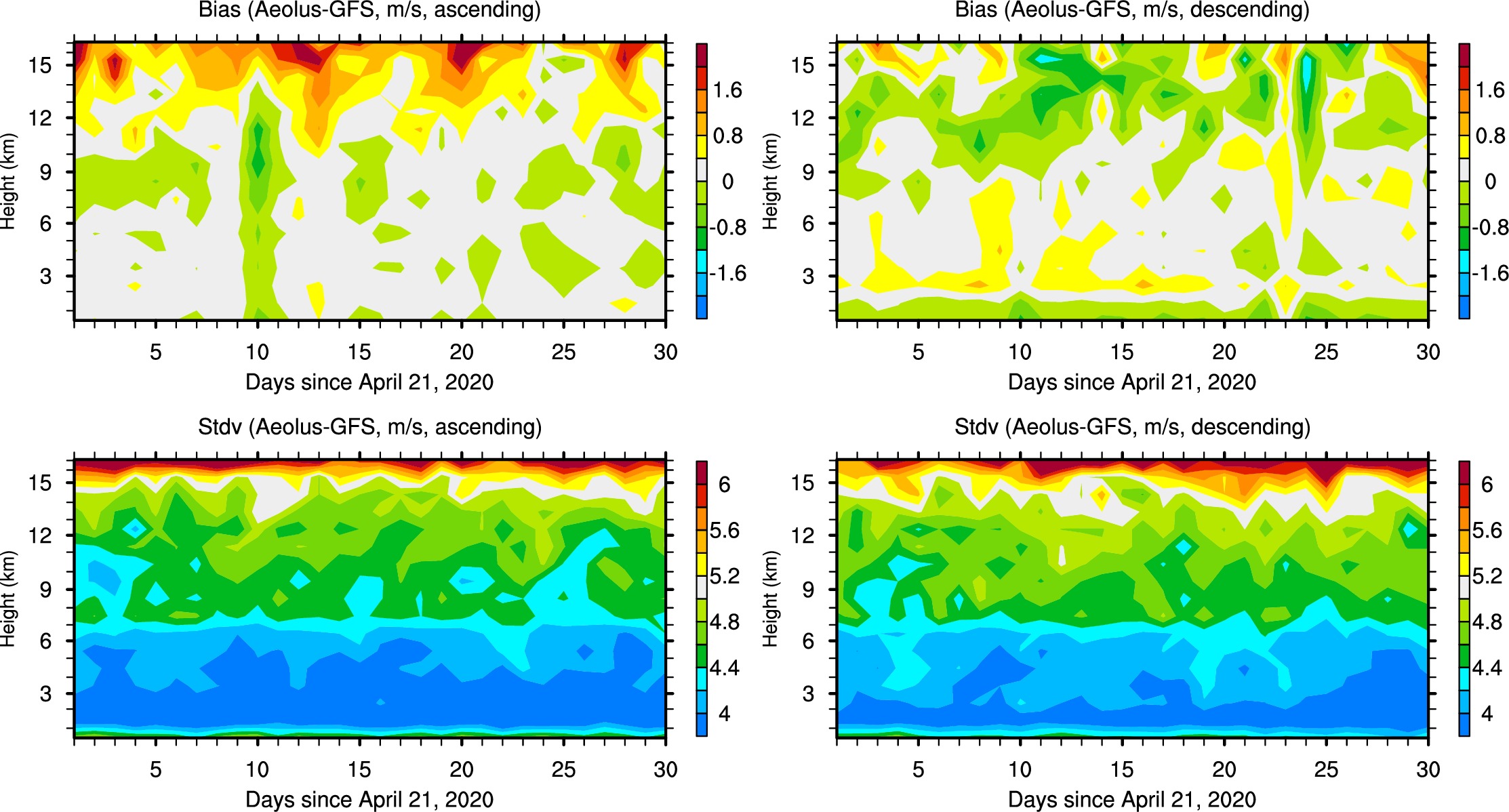 With M1 Correction (April-May 2020)
Days since April 21, 2020
Days since April 21, 2020
Summary
Aeolus HLOS data assimilation continues to demonstrate positive impact on NOAA global NWP
Analysis/Forecast impact with optimizations similar to previous results: impact on upper troposphere/stratospheric winds
Good consistency in results, even with different lasers, different QC, bias correction, obs errors, etc!
Refinement of assimilation with each improvement to data (FM-A, FM-B, FM-B w/M1 correction)
Refinement of DA for initial FM-B period improves forecast skill
Studies commencing using M1 corrected L2B data, and NOAA processed L2B data
Effort started to assess synergies between Aeolus and AMV (correct height assignment/wind biases of AMV)
Effort has started to conduct active/passive 3D-winds OSSEs
This work has been supported by the NOAA/NESDIS/OPPA Technology Maturation Program